INFORME  DE ACCIONES REALIZADAS
 EN EL MES DE MAYO 2014
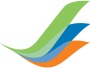 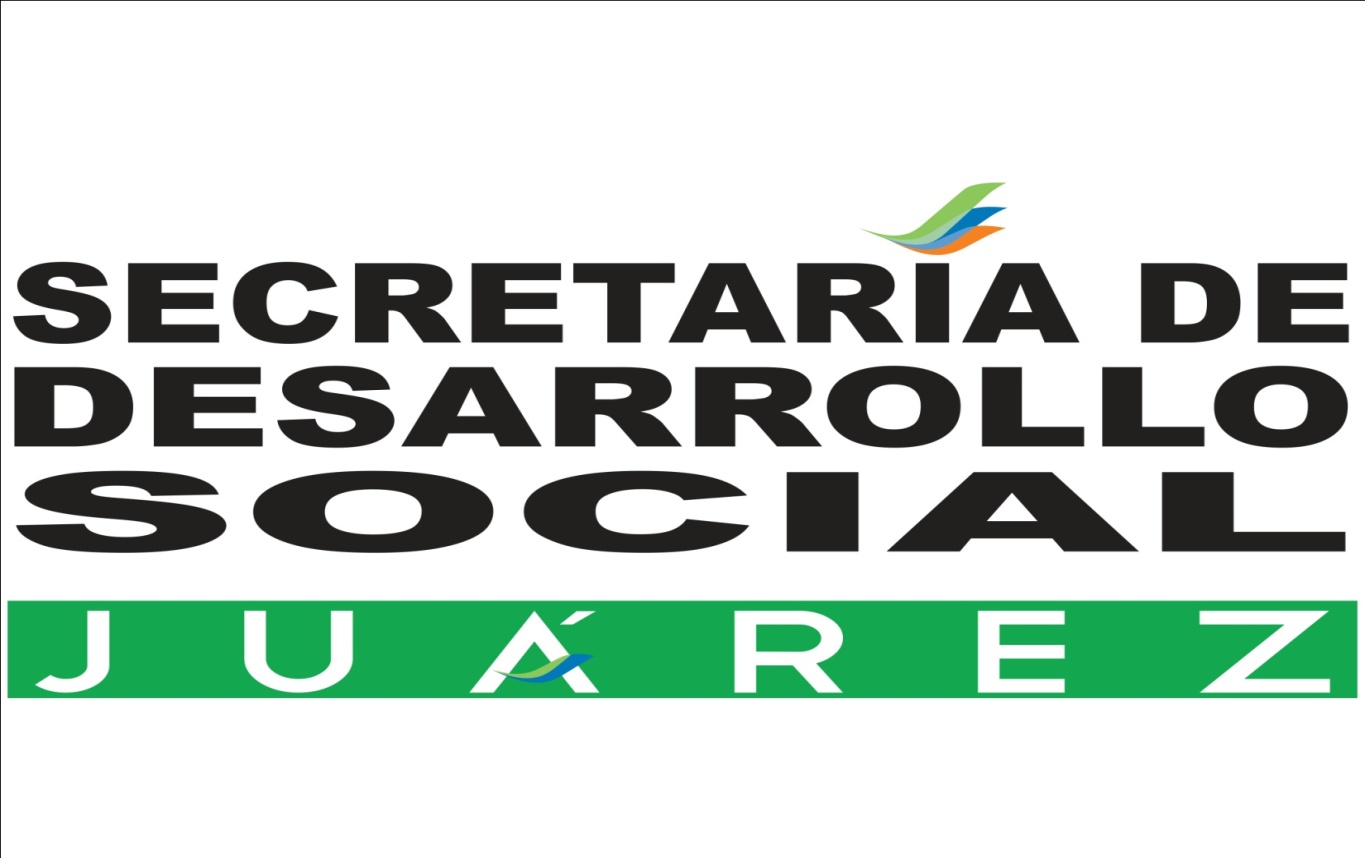 LIC. FÉLIX CÉSAR SALINAS MORALES
SECRETARIO DE DESARROLLO SOCIAL MUNICIPAL
SECRETARÍA DE DESARROLLO SOCIAL
INSTITUTO DE LA JUVENTUD
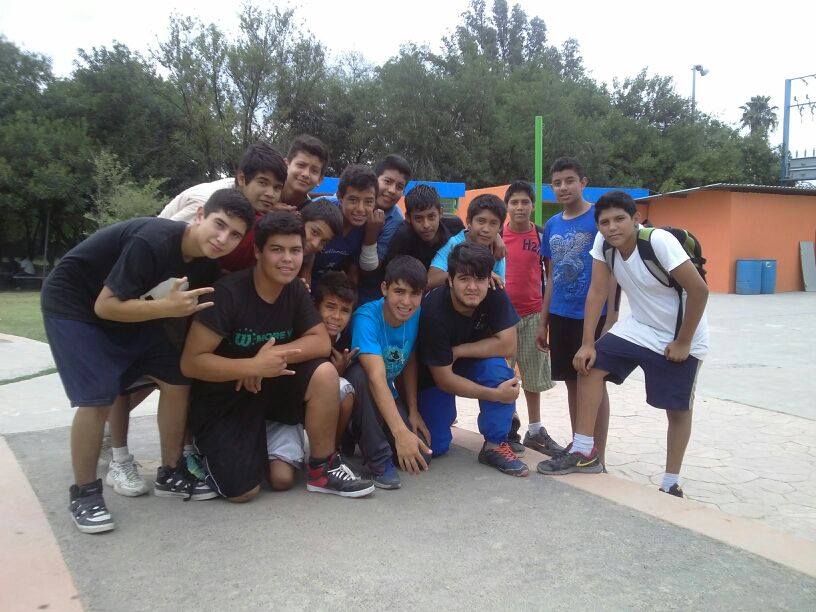 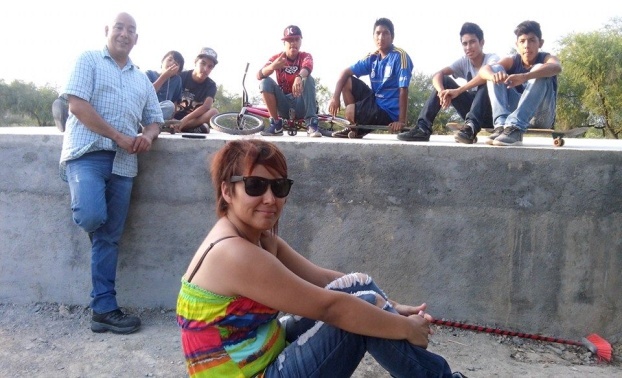 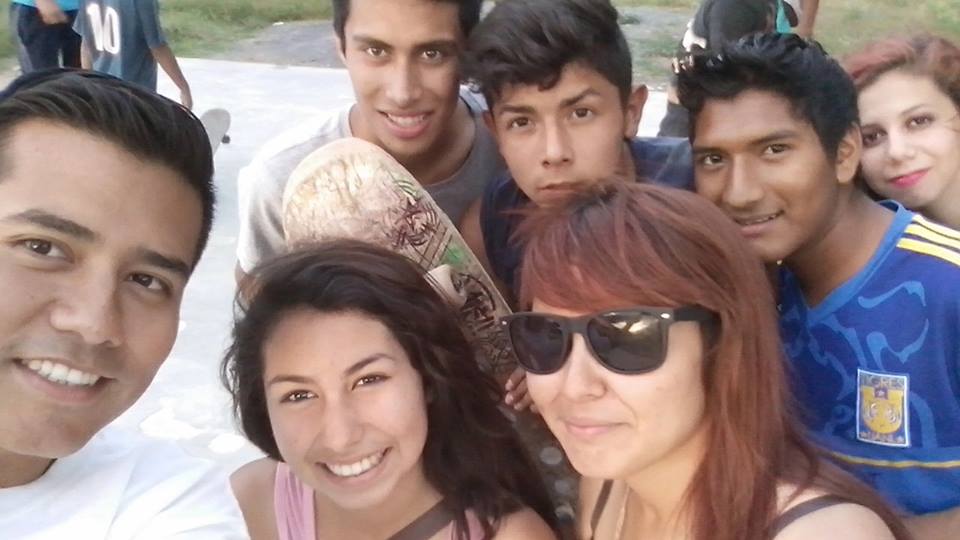 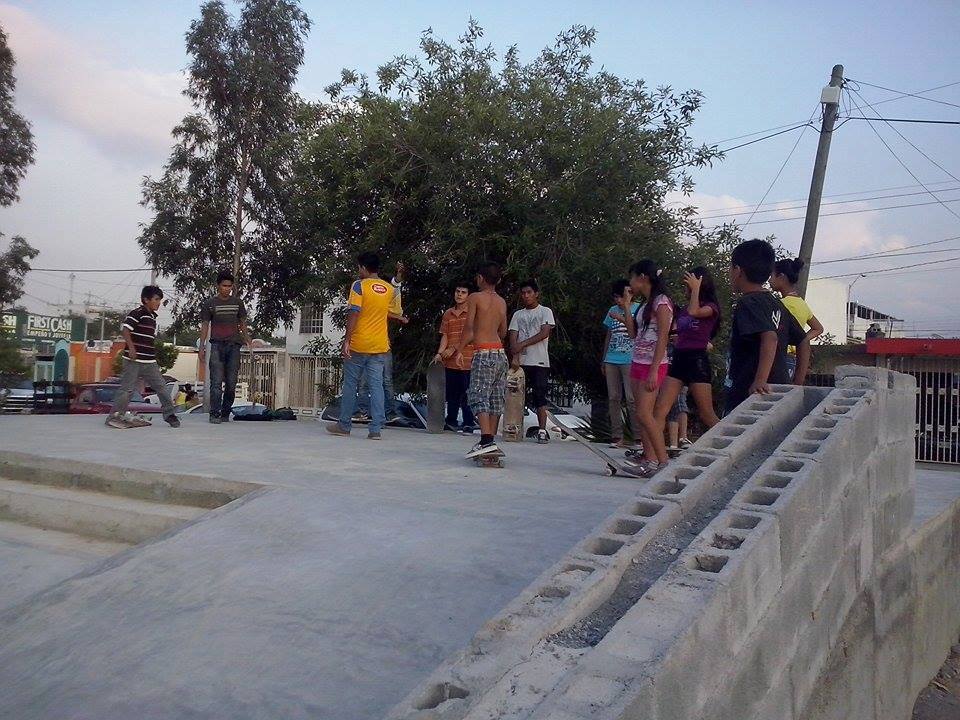 Reuniones con jóvenes de las colonias Hacienda Santa Lucía, Santa Mónica y Monte Cristal, con el objetivo de nombrar representantes juveniles .
ACCIONES DE  MAYO
SECRETARÍA DE DESARROLLO SOCIAL
INSTITUTO DE LA JUVENTUD
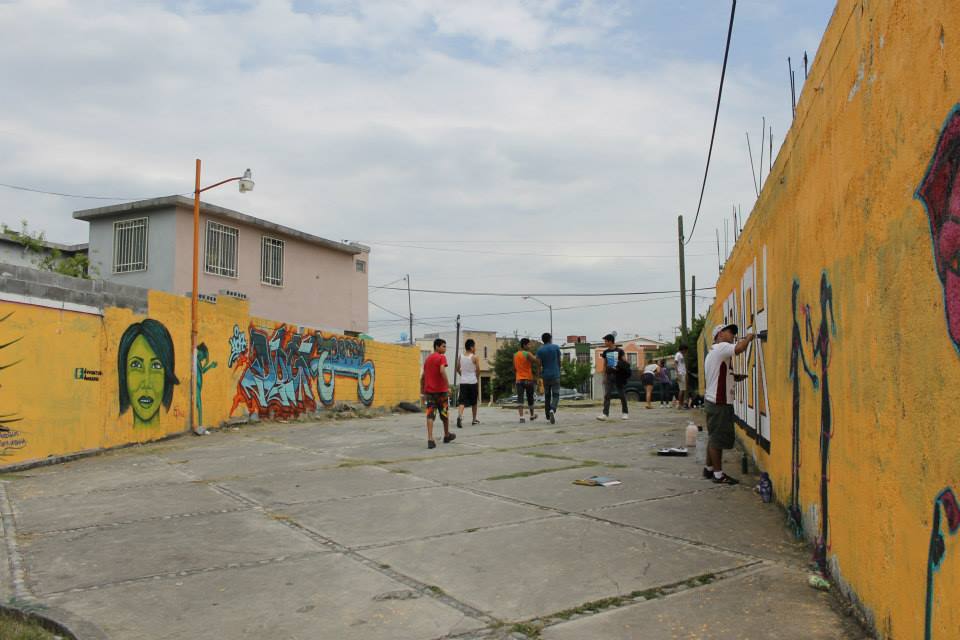 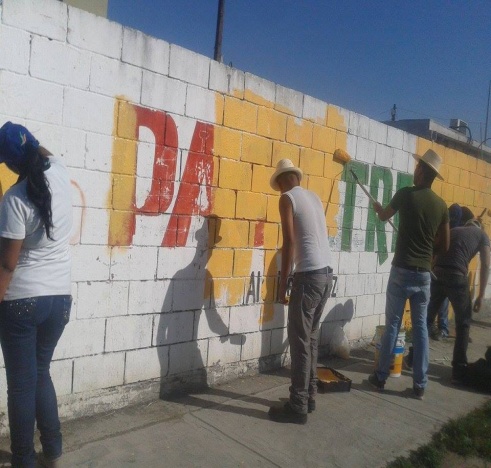 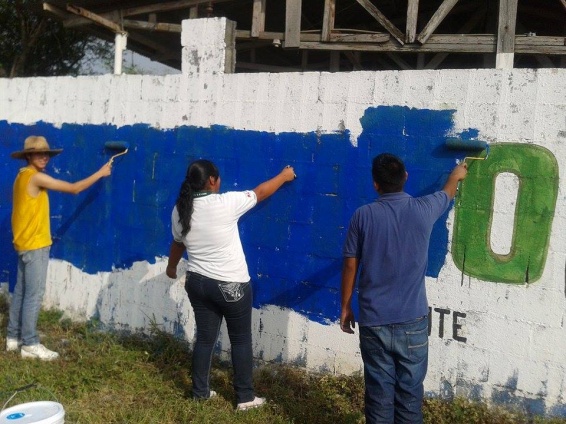 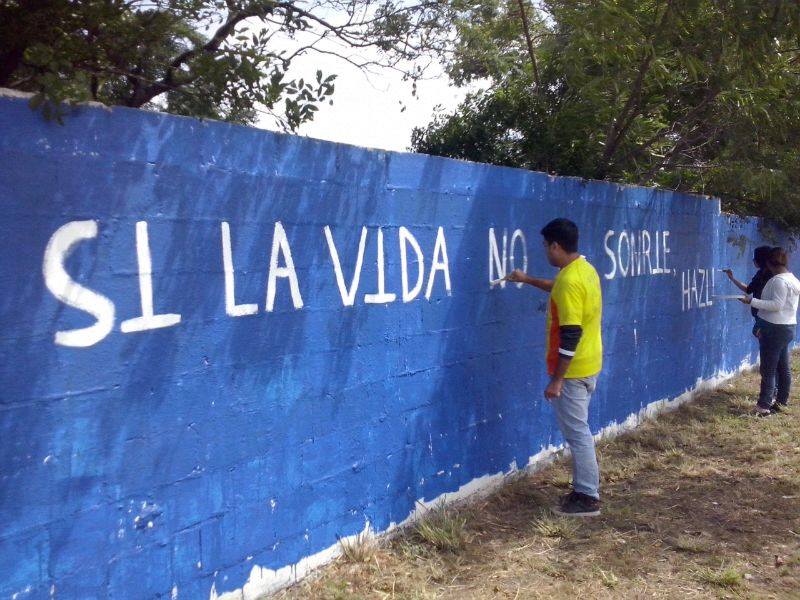 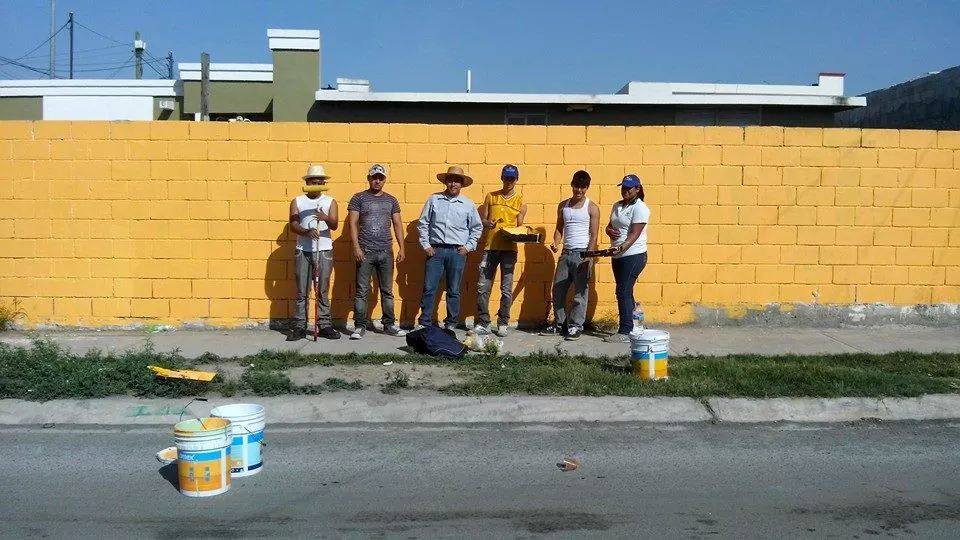 Seguimos impulsando el programa “Transformando el entorno de tu colonia” en las colonias Villas de San Francisco, Colinas de San Juan, Valle de Juárez, Hacienda Santa Lucía, donde se realizaron las pintas en bardas para mejorar el aspecto, esto en coordinación con la Secretaria de Servicios Públicos.
ACCIONES DE MAYO
SECRETARÍA DE DESARROLLO SOCIAL
INSTITUTO DE LA JUVENTUD
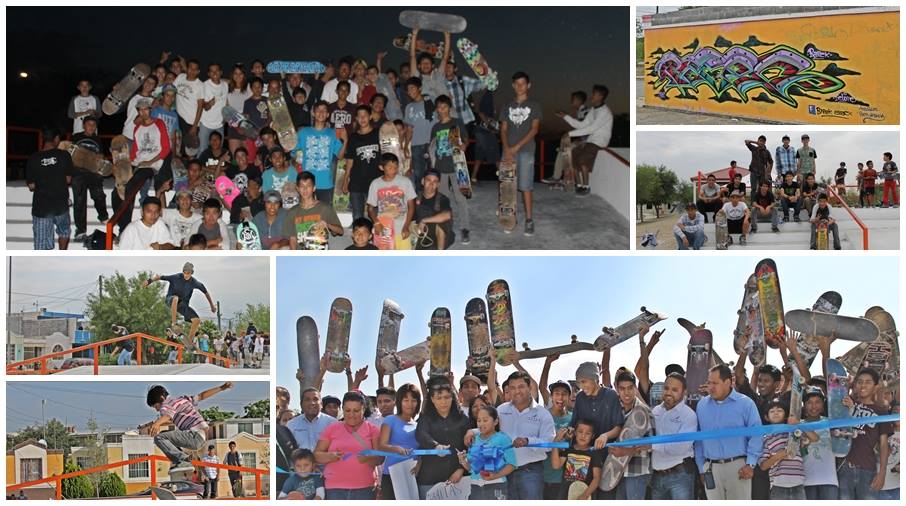 Se llevo a cabo la competencia de Skateboarding con jóvenes de la colonia Hacienda Santa Lucía durante la inauguración del Skate Park.
ACCIONES DE MAYO
SECRETARÍA DE DESARROLLO SOCIAL
INSTITUTO DE LA JUVENTUD
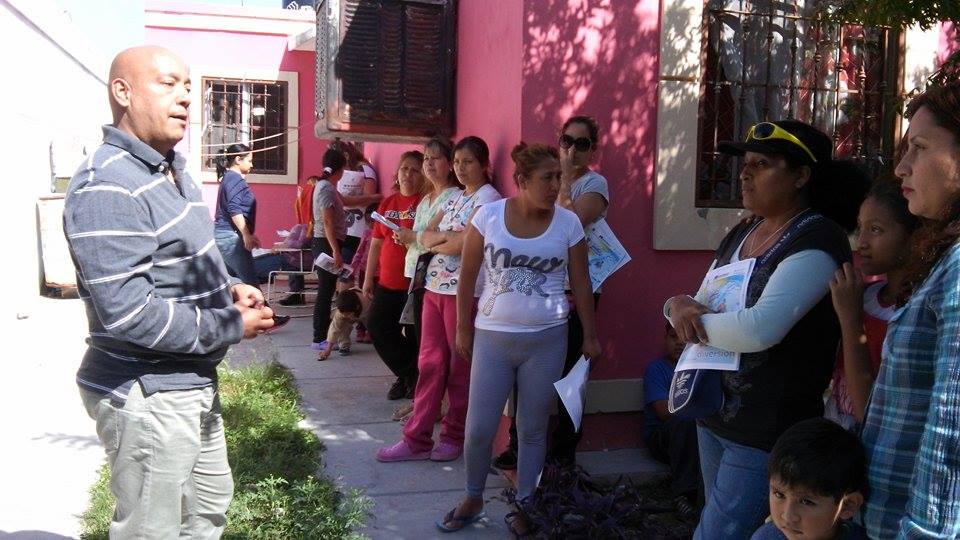 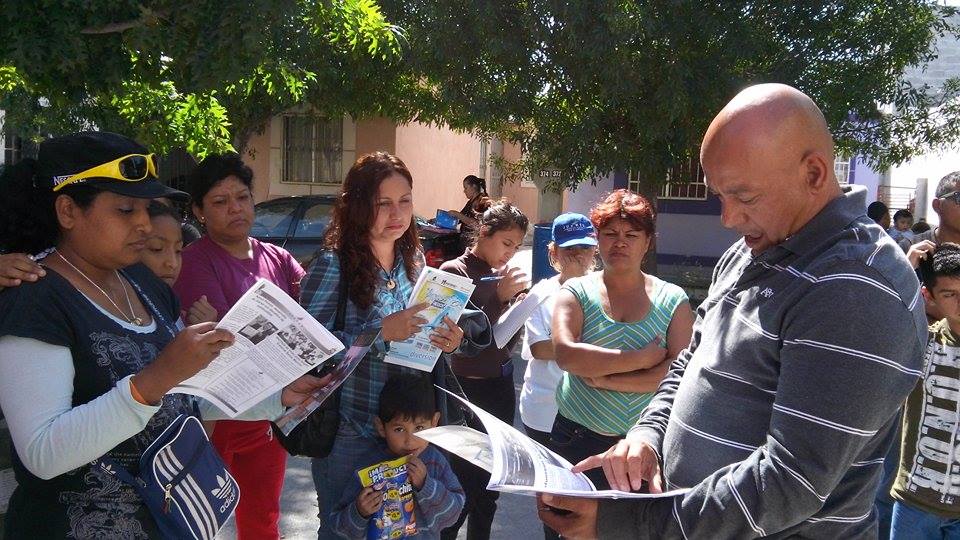 Se realizo una visita a colonias Villas de San Juan y Real de San José, para promocionar actividades del instituto de la juventud.
ACCIONES DE MAYO
SECRETARÍA DE DESARROLLO SOCIAL
INSTITUTO DE LA JUVENTUD
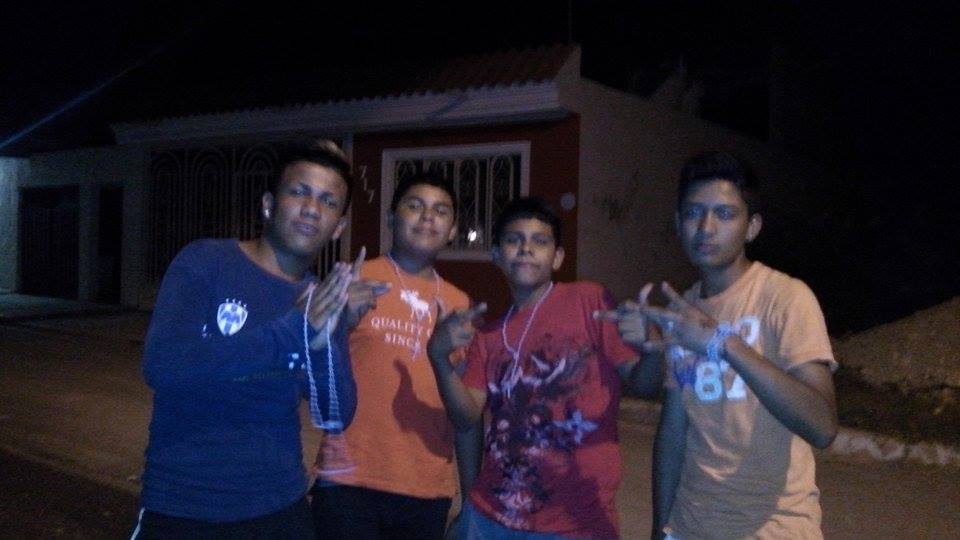 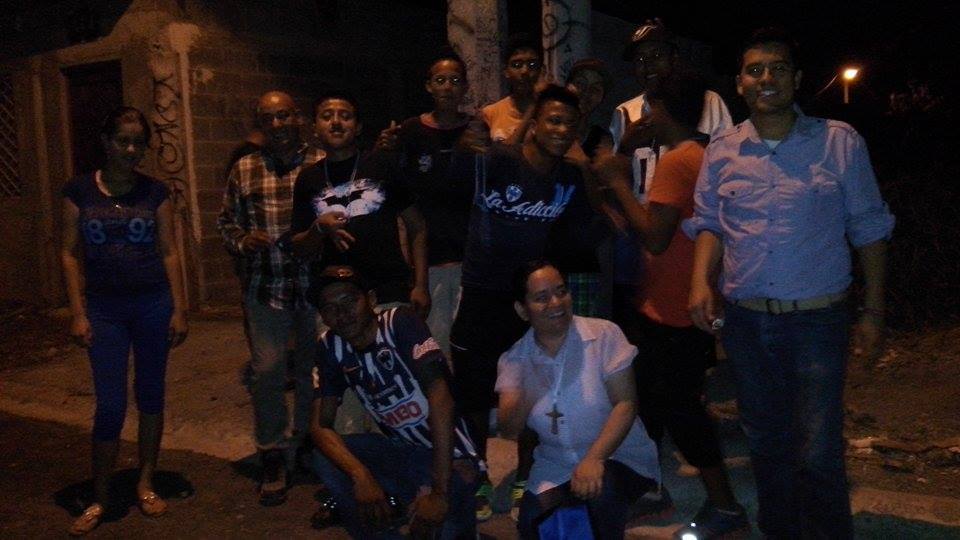 Se llevo cabo  Pláticas de prevención de adicciones y las consecuencia del uso de drogas a jóvenes pertenecientes a la banda “Aztec House” de la colonia Monte Kristal.
ACCIONES DE MAYO
SECRETARÍA DE DESARROLLO SOCIAL
INSTITUTO DE LA JUVENTUD
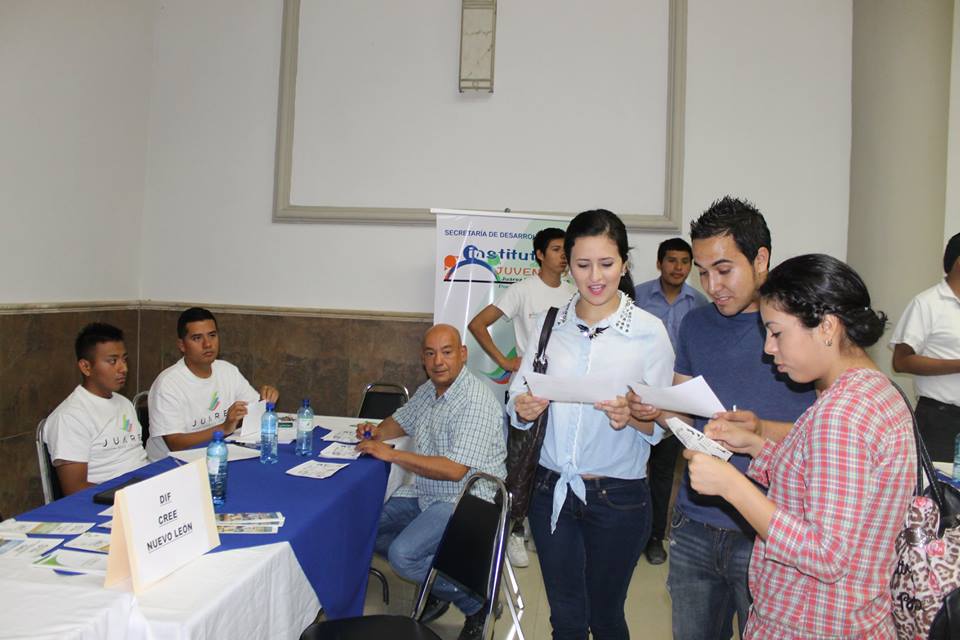 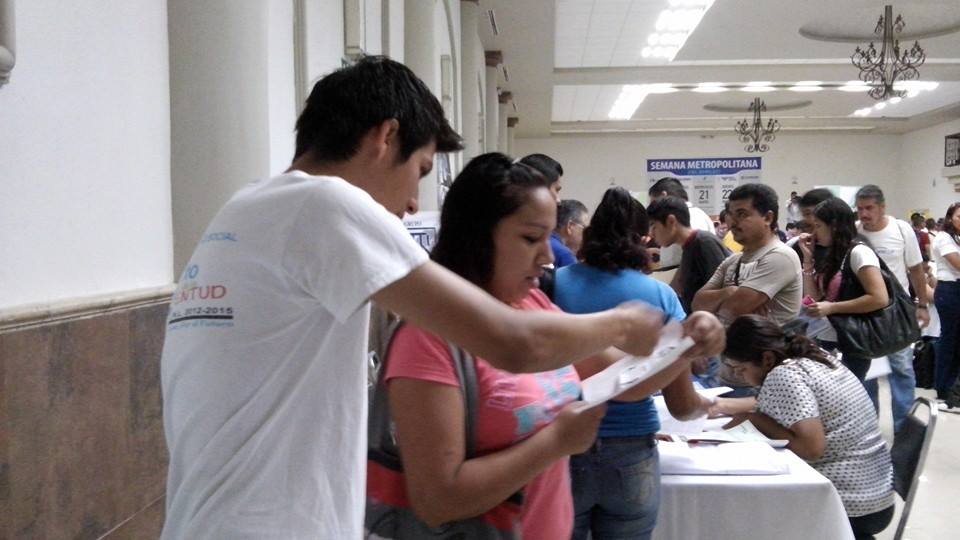 El Instituto de la Juventud participó en la Feria del empleo, realizada en el Auditorio Mpal., en donde se instaló un stand para brindar atención a los jóvenes juarenses invitándolos a las diferentes actividades del mismo y brindándoles información.
ACCIONES DE MAYO
Compromisos para Junio 2014
INSTITUTO DE LA JUVENTUD
Elaboración del instrumento de medición para el diagnóstico situacional de la juventud juarense.
Realizar el diagnostico situacional de la juventud en las colonias: Santa Mónica, Colinas de San Juan y Los Cometas.
 Evento “Raperos con causa”, que se hará a beneficio del DIF.
 Entrega de Becas para estudios de nivel medio-superior y superior a 9 beneficiarios
 Continuidad de clases de batucada, parkour, grafiti y skateboarding.
SECRETARÍA DE DESARROLLO SOCIAL
SECRETARÍA DE DESARROLLO SOCIAL
DIRECCIÓN DE RECREACION Y EVENTOS
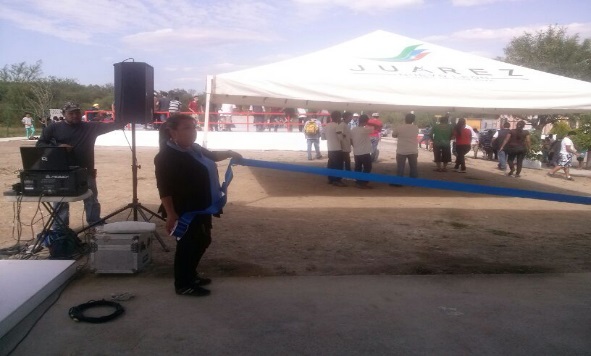 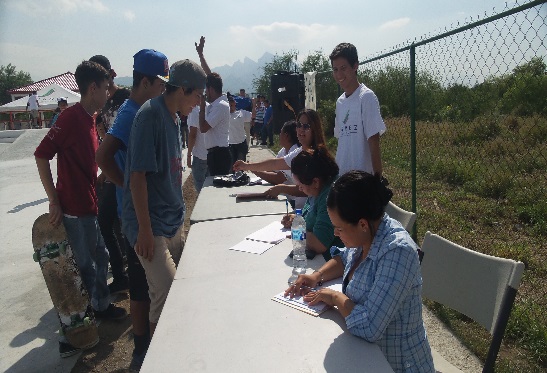 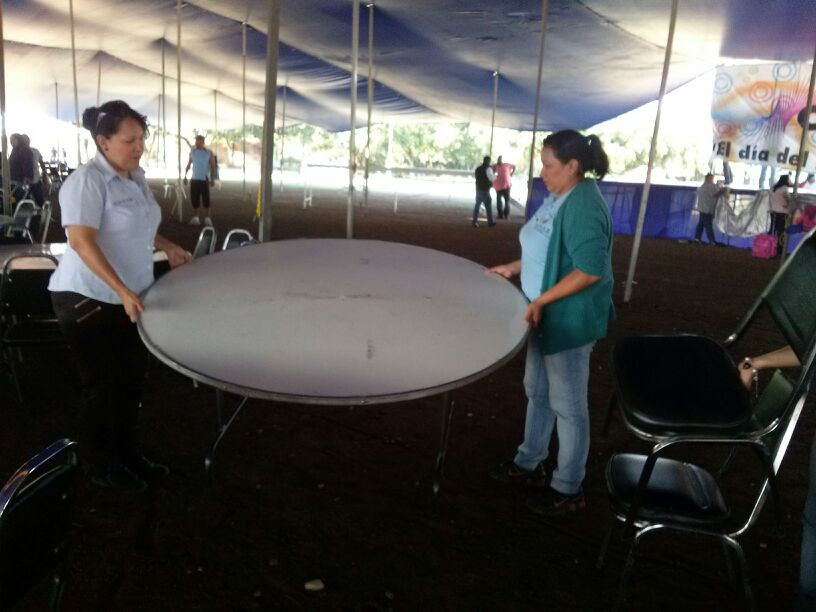 Se apoyo al Instituto de la Juventud con el registro de participantes,  en la inauguración y competencia de Skate Park en la Col. Santa Lucía, posteriormente acudimos a la Unidad Deportiva para apoyar al montaje de mesas y sillas para el evento masivo del día de las madres y día del niño.
ACCIONES DE MAYO
SECRETARÍA DE DESARROLLO SOCIAL
DIRECCIÓN DE RECREACION Y EVENTOS
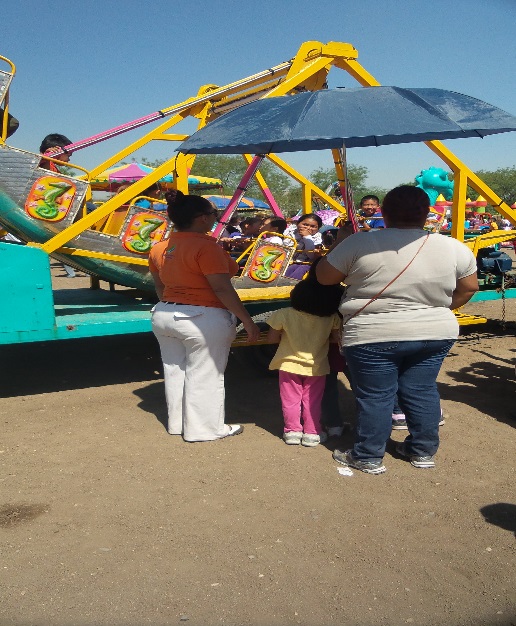 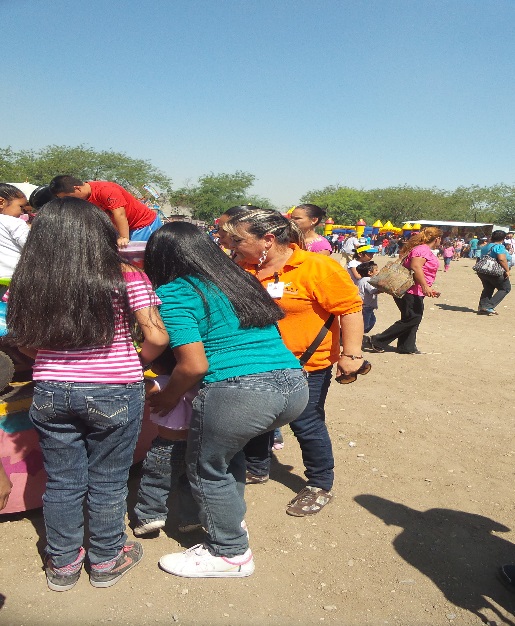 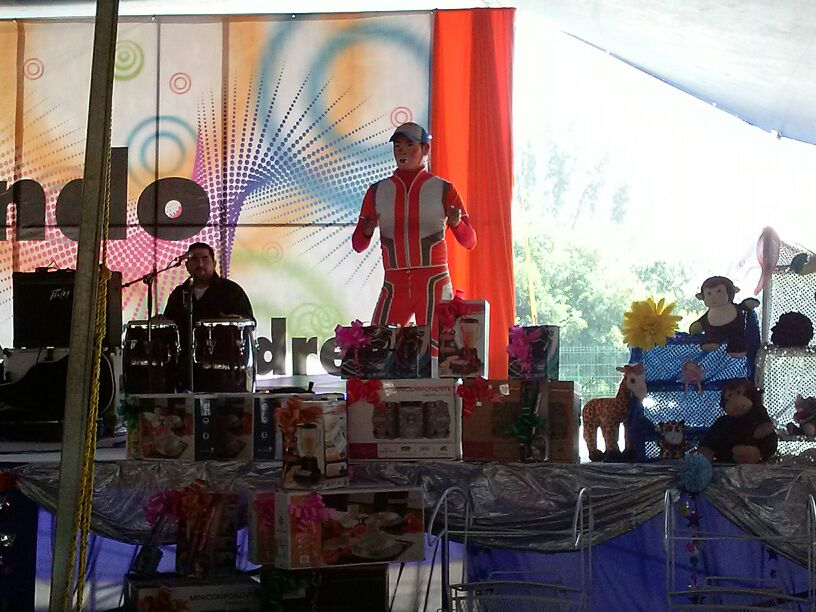 Se apoyo al DIF en el evento masivo del día de las madres y día del niño, apoyando en el área de juegos mecánicos, entrega de regalos, accesos y con la animación.
ACCIONES DE MAYO
SECRETARÍA DE DESARROLLO SOCIAL
DIRECCIÓN DE RECREACION Y EVENTOS
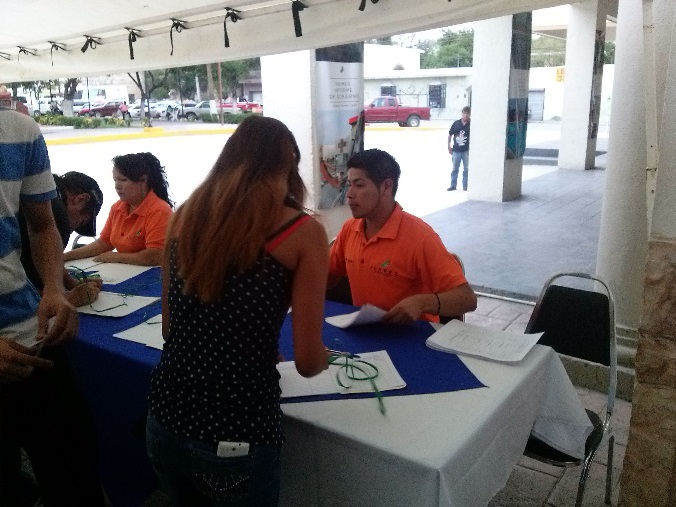 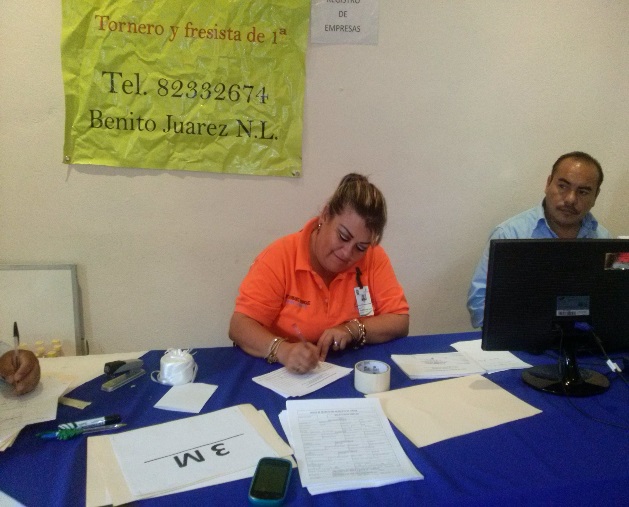 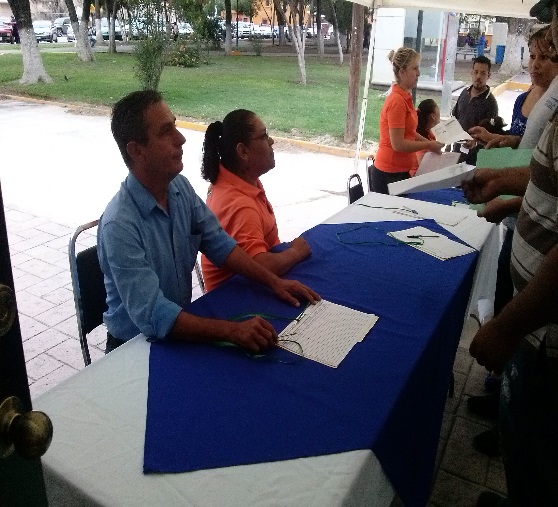 Apoyamos a la Dirección de Concertación Social, con el registro de visitantes y acomodo de empresas, en el evento Feria del Empleo.
ACCIONES DE MAYO
SECRETARÍA DE DESARROLLO SOCIAL
DIRECCIÓN DE RECREACION Y EVENTOS
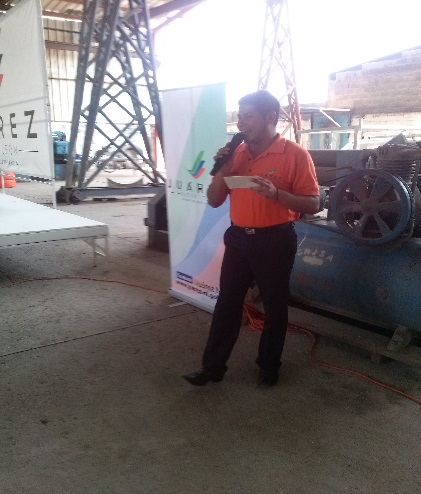 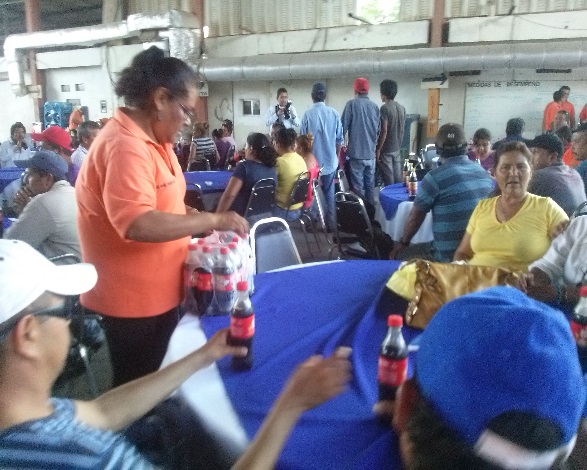 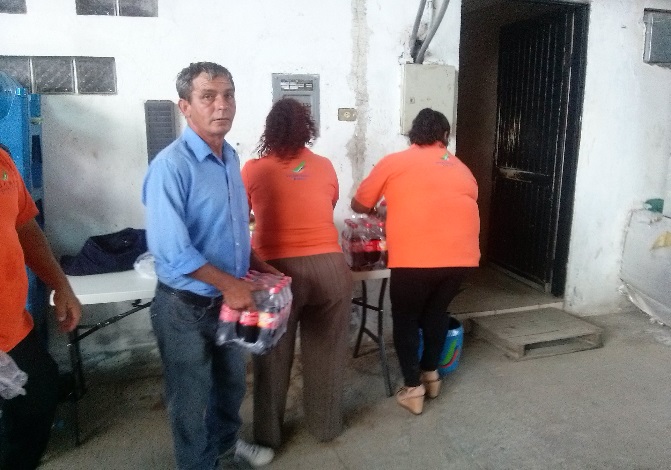 Apoyamos con la animación y atención a los invitados de la  Secretaría de Servicios Públicos, en la entrega de reconocimientos
ACCIONES DE MAYO
Compromisos para Junio 2014
DIRECCIÓN DE RECREACION Y EVENTOS
1.-Entrega de Presentes, para los Papás de esta       Administración (Llaveros, Corbatas De Fomi Y Foto Del Recuerdo).

 2.-Brigadas De Corte De Cabello 

 3.-Representación de Obra de Teatro en Escuelas 
sobre Ataque de la Basura.

 4.-Representación de Obra de Teatro sobre Campaña Contra El Bullyng.
SECRETARÍA DE DESARROLLO SOCIAL
SECRETARÍA DE DESARROLLO SOCIAL
DIRECCIÓN DE CONCERTACIÓN SOCIAL
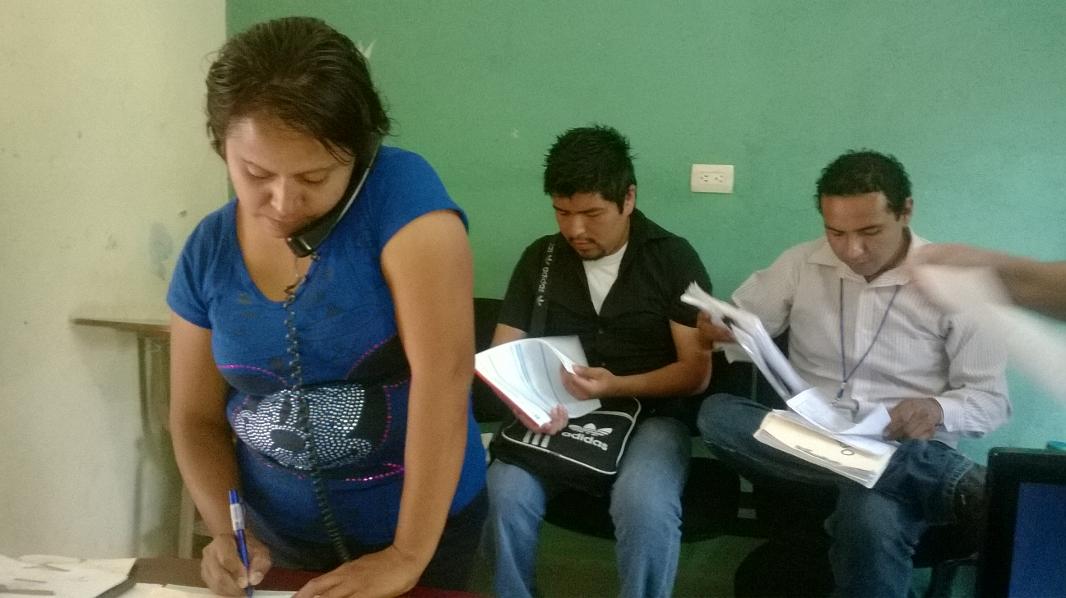 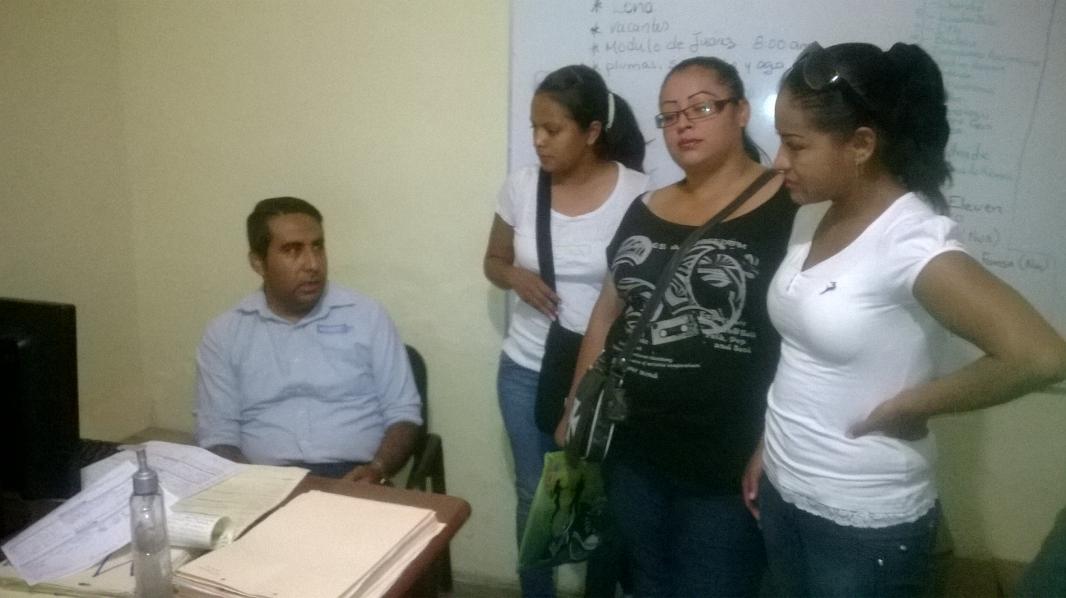 En la bolsa de trabajo, atendimos a 510 ciudadanos los cuales se canalizaron en su totalidad, con las 230 empresas que participan con nosotros.

En este Mes de Mayo se incorporaron 6 nuevas Empresas.
ACCIONES DE MAYO
SECRETARÍA DE DESARROLLO SOCIAL
DIRECCIÓN DE CONCERTACIÓN SOCIAL
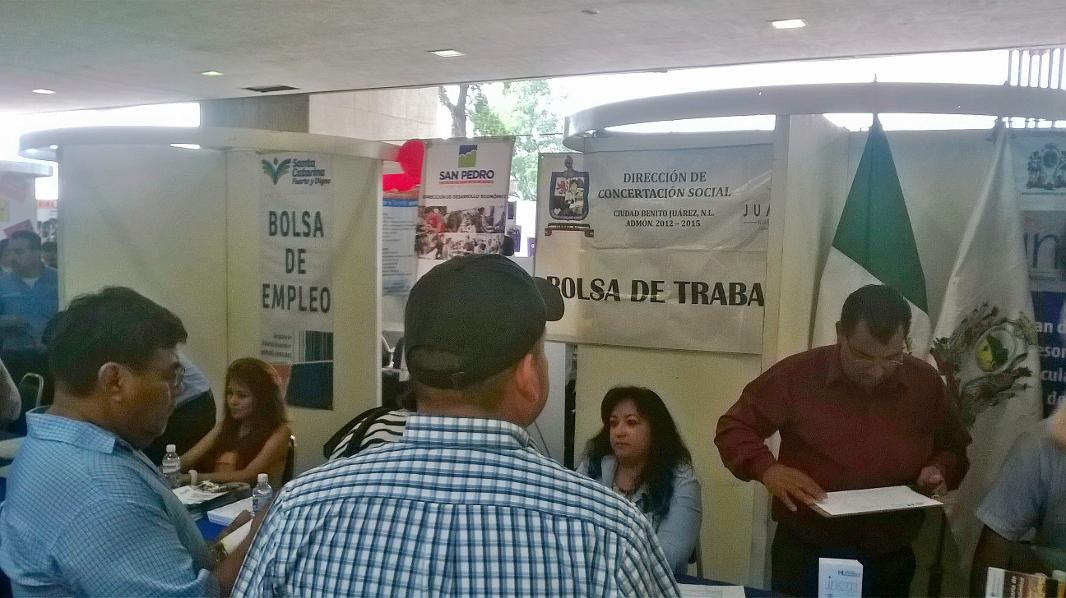 Semana Metropolitana del Empleo
Participamos en la Feria del Empleo del Municipio de Monterrey atendiendo a 80 ciudadanos de Juárez.
ACCIONES DE MAYO
SECRETARÍA DE DESARROLLO SOCIAL
DIRECCIÓN DE CONCERTACIÓN SOCIAL
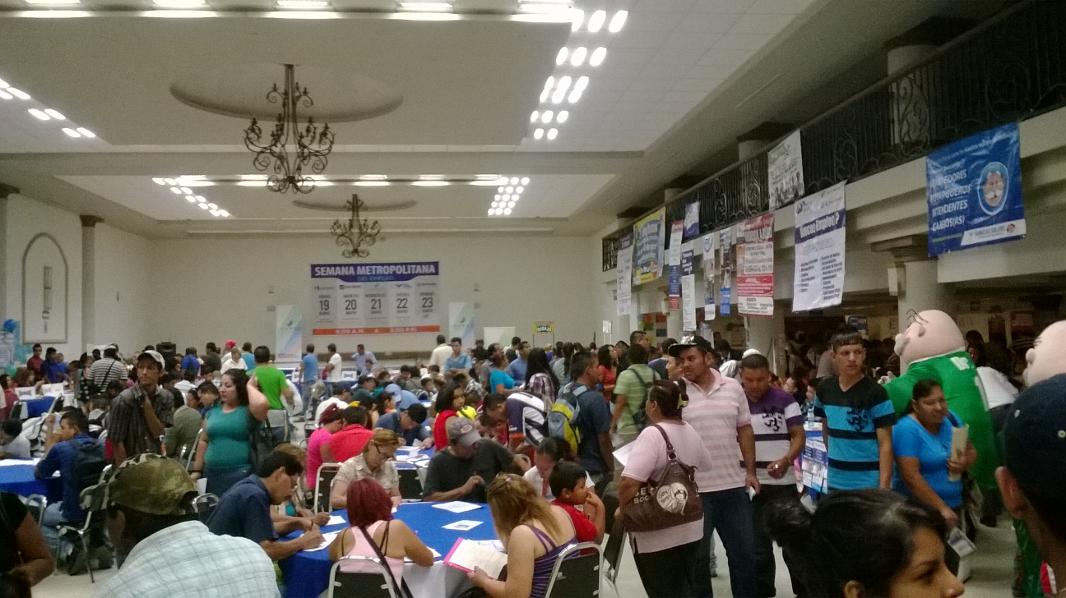 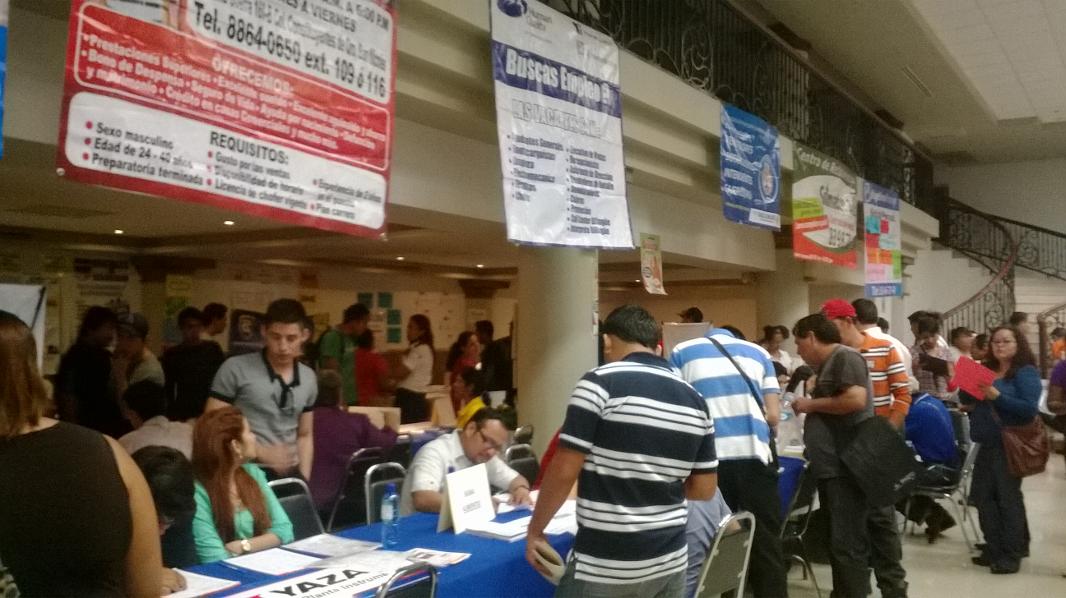 Feria del Empleo
Asistentes: 1,000
Empresas participantes: 77
Empresas que participaron por primera vez: 36
Vacantes ofrecidas: 3,000
Dependencias participantes : Instituto de la Mujer, Instituto de la Juventud, Policia y Transito de Juarez, Servicios Publicos, Incubadora de Empresas de Monterrey, Policia y Transito de Monterrey, DIF CREE
ACCIONES DE  MAYO
SECRETARÍA DE DESARROLLO SOCIAL
DIRECCIÓN DE CONCERTACIÓN SOCIAL
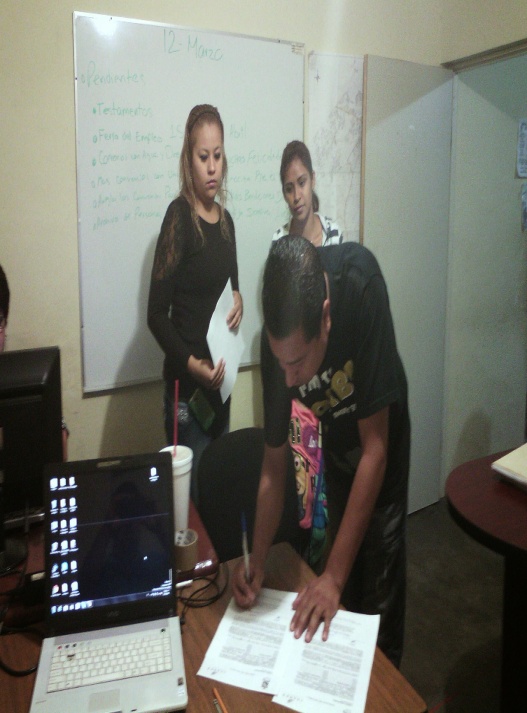 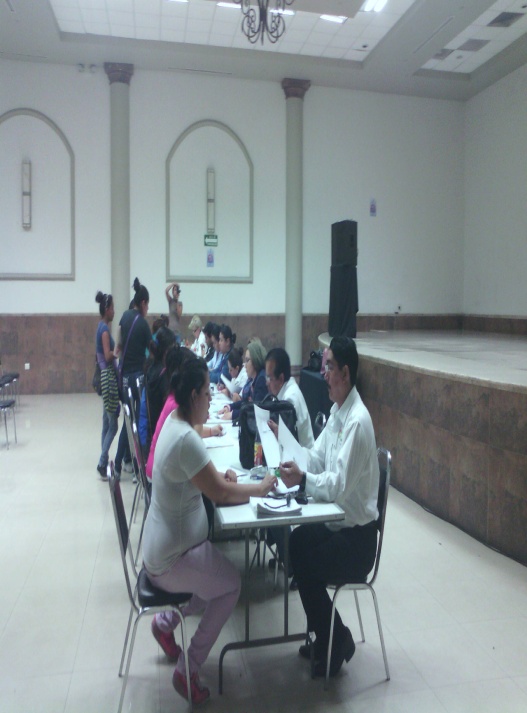 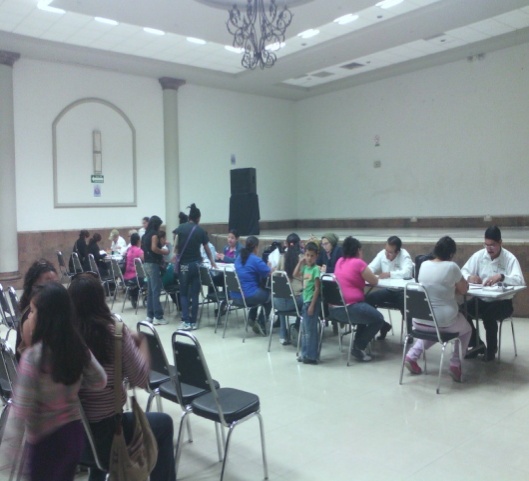 En conjunto con el Instituto de la Mujer y Participación Ciudadana,  continuamos con el Programa Jefas de Familia, con el cual apoyamos  a las madres solteras, viudas, divorciadas o mujeres separadas que son el unico sustento para la familia,  junto con personal de Gobierno del Estado se ofreció este programa en el Auditorio Municipal.
ACCIONES DE MAYO
SECRETARÍA DE DESARROLLO SOCIAL
DIRECCIÓN DE CONCERTACIÓN SOCIAL
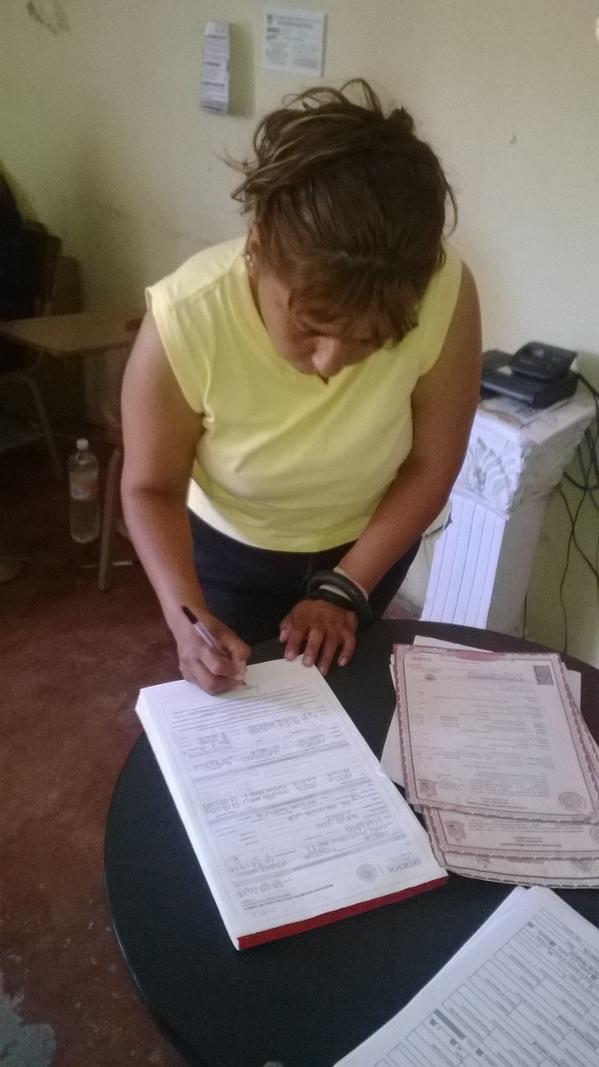 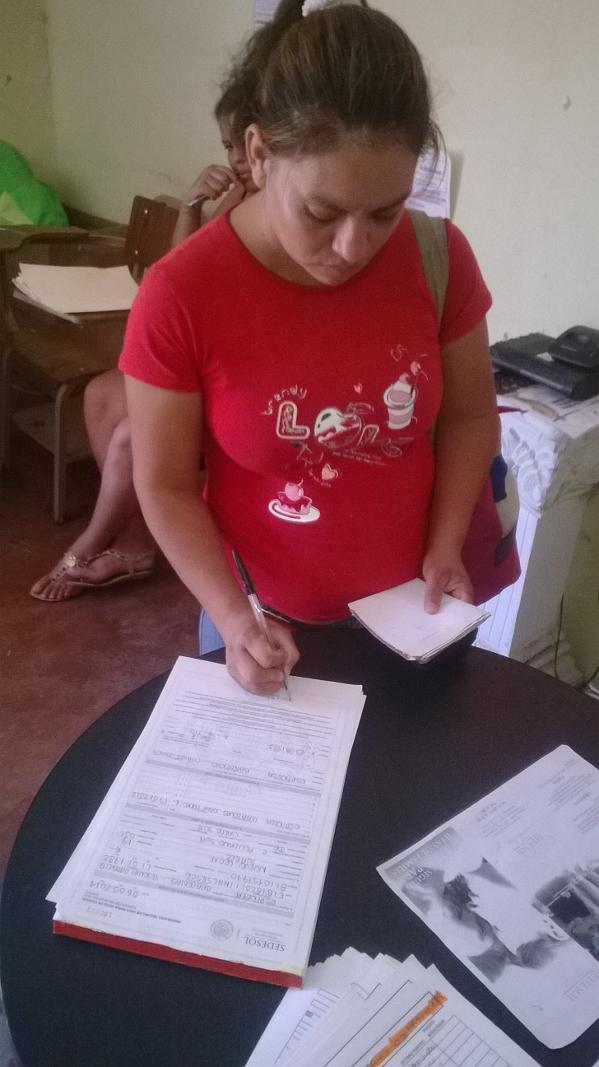 En este mes continuamos con el registro de ciudadanas para el   Programa Seguros de Vida para Jefas de Familia, tanto en oficinas como en algunas colonias, esto con el objetivo de otorgar a los hijos un apoyo económico en caso de fallecimiento de la madre.
ACCIONES DE MAYO
Compromisos para Junio 2014
DIRECCIÓN DE CONCERTACIÓN SOCIAL
Contactar  Autoridades correspondientes para bajar Programas en apoyo a las comunidades mas vulnerables
Buscar  mas Empresas que ofrezcan vacantes para menores de edad, adultos mayores, empleos en casa y para personas con capacidades especiales.
Buscar mas apoyos en las empresas contactadas para trabajar con los diferentes programas del Municipio.
Llevar a cabo Brigadas de Empleo en diferentes puntos o colonias del Municipio.
SECRETARÍA DE DESARROLLO SOCIAL
SECRETARÍA DE DESARROLLO SOCIAL
INSTITUTO MUNICIPAL DE LAS MUJERES
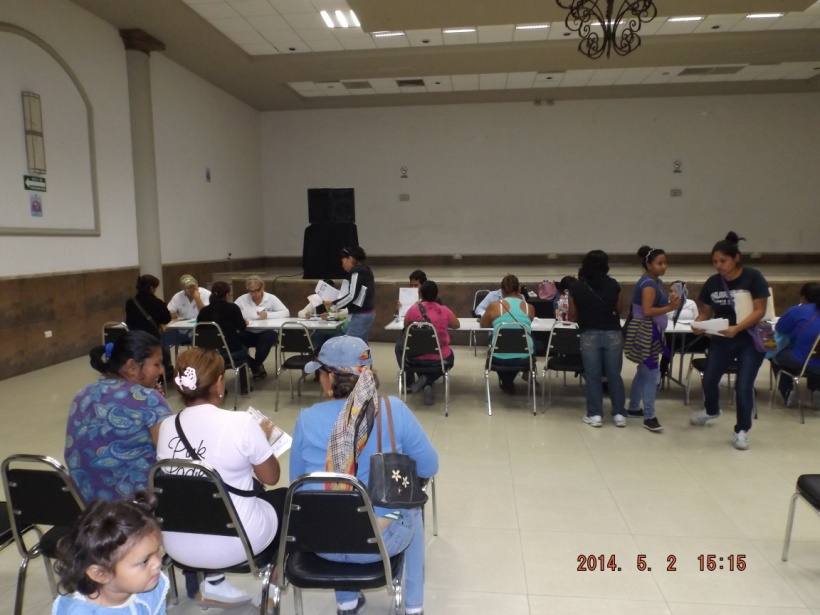 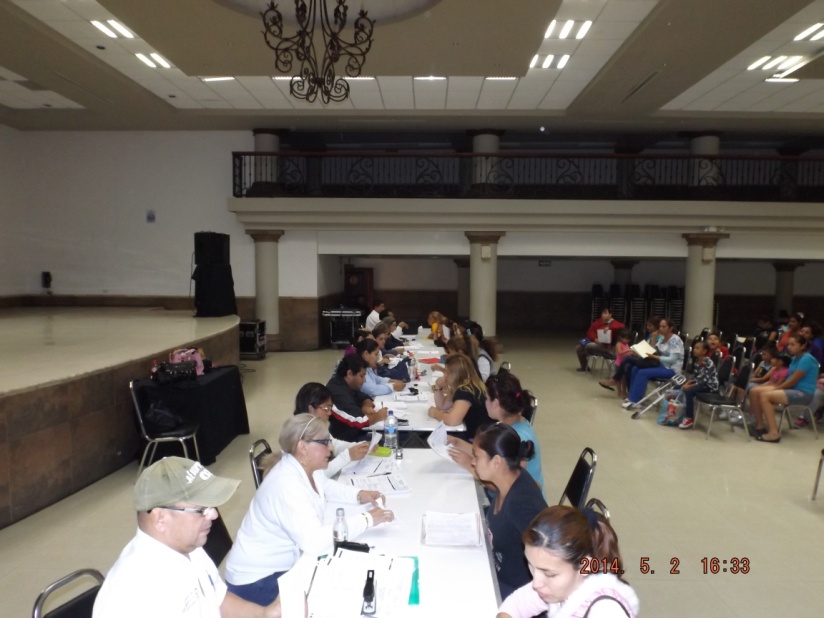 Se encuestaron a 142 Mujeres para el Programa Estatal de Jefas de Familia (apoyo mensual de $500 pesos y despensa).
ACCIONES DE MAYO
SECRETARÍA DE DESARROLLO SOCIAL
INSTITUTO MUNICIPAL DE LAS MUJERES
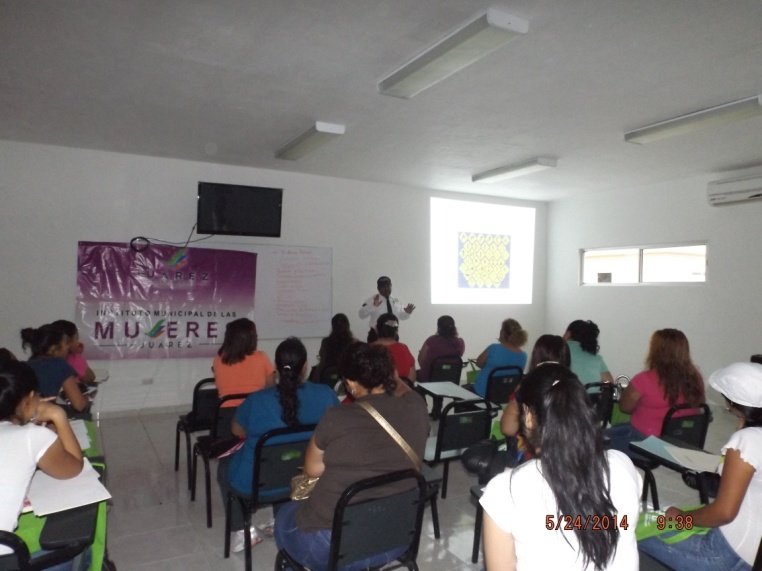 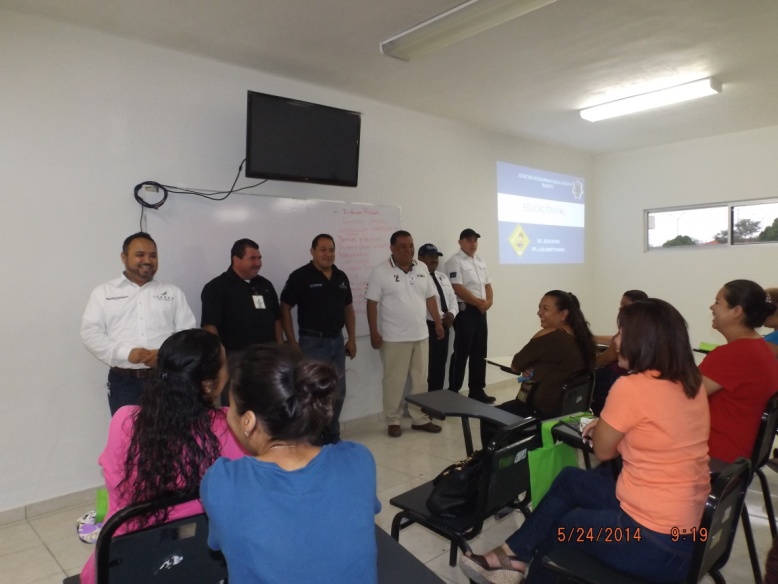 Se inició el curso de manejo en coordinación con la Dirección de Vialidad y Tránsito a un grupo de 20 Mujeres.
ACCIONES DE MAYO
SECRETARÍA DE DESARROLLO SOCIAL
INSTITUTO MUNICIPAL DE LAS MUJERES
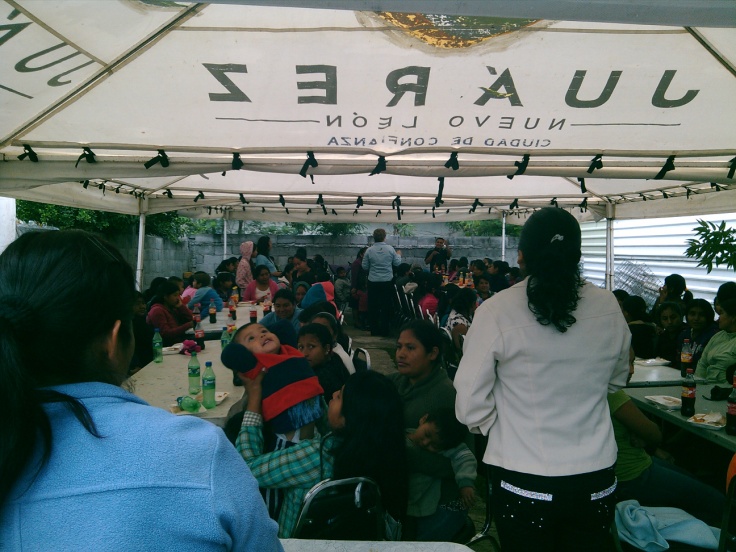 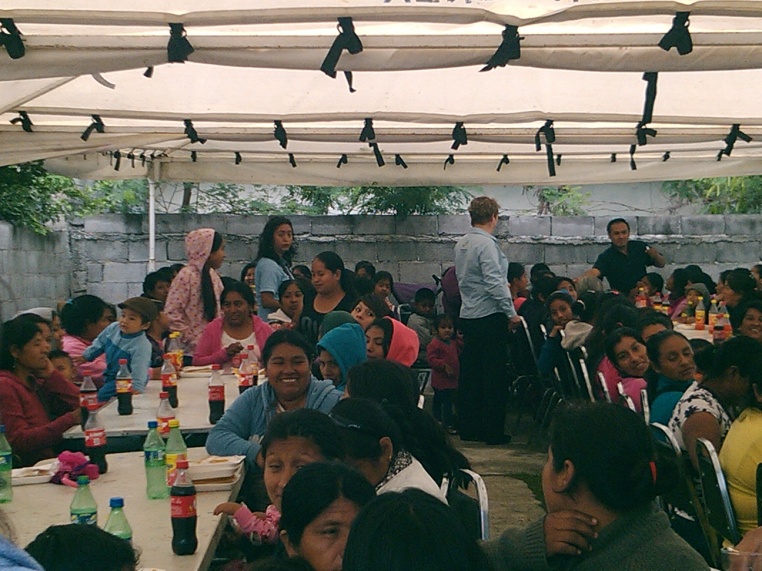 Se llevo a cabo el convivio del día de las Madres, con las Mujeres Indígenas de la Col. Héctor Caballero, coordinándonos con el DIF.
ACCIONES DE MAYO
SECRETARÍA DE DESARROLLO SOCIAL
INSTITUTO MUNICIPAL DE LAS MUJERES
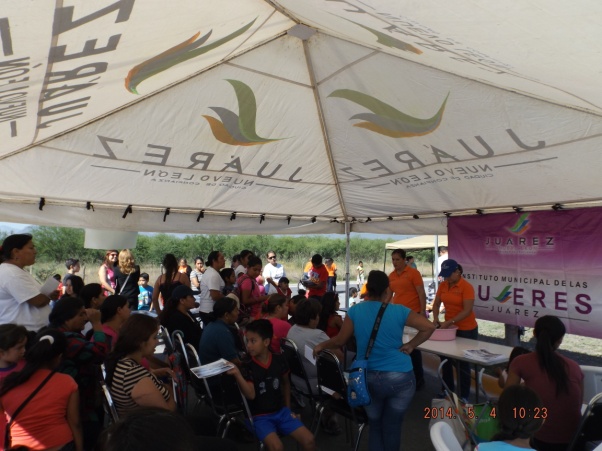 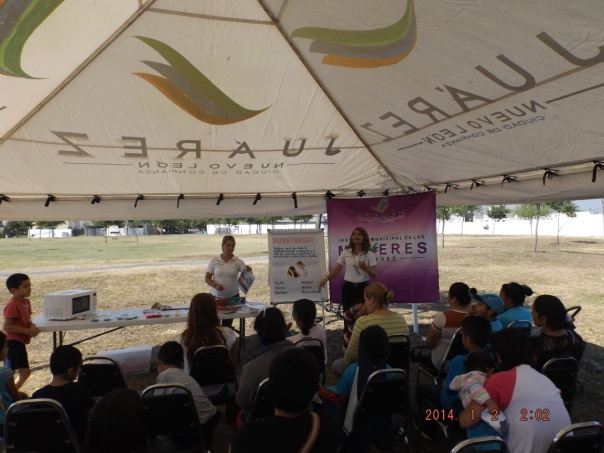 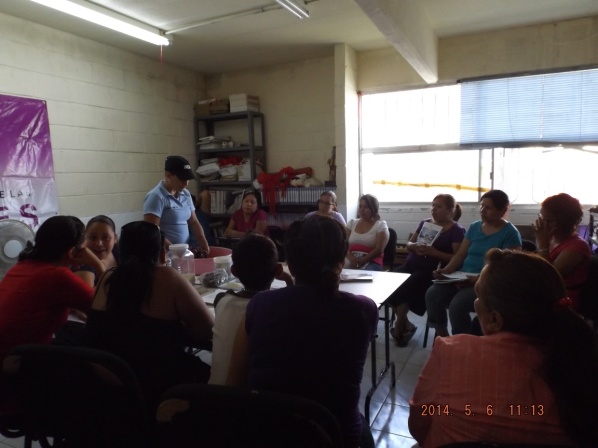 Continuamos empoderando Mujeres, a través de cursos de autoempleo.

Seguimos impartiendo pláticas a padres de familia en escuelas y domicilios particulares sobre la prevención de la violencia.
ACCIONES DE MAYO
Compromisos para Junio 2014
INSTITUTO MUNICIPAL DE LAS MUJERES
Se ofrecerá una capacitación en realizar patrones de costura, el cual será impartido por la empresa Altitud.

Vamos a continuar con el programa Jefas de Familia de SEDESOL, registrando a las madres de escasos recursos.

Llevaremos a cabo una carrera 5k para Mujeres, en coordinación con la Academia de Belleza Evolución en el corredor Juárez de Rol.

Iniciamos un programa de pláticas sobre los derechos y obligaciones de Hombres y Mujeres en el matrimonio, que se impartirán en escuelas y jardín de niños, denominado “Familias de Confianza”

En coordinación con el Instituto Estatal de las Mujeres se impartirá un Taller dirigido a Funcionarios Públicos llamado “Marco Jurídico Internacional, Federal y Estatal Relativo a la Violencia de Género”.

Continuamos con atenciones de Abogado y Psicólogo a las ciudadanas Juarenses, así como cursos de autoempleo.
SECRETARÍA DE DESARROLLO SOCIAL
SECRETARÍA DE DESARROLLO SOCIAL
DIRECCIÓN DE ACCIÓN COMUNITARIA
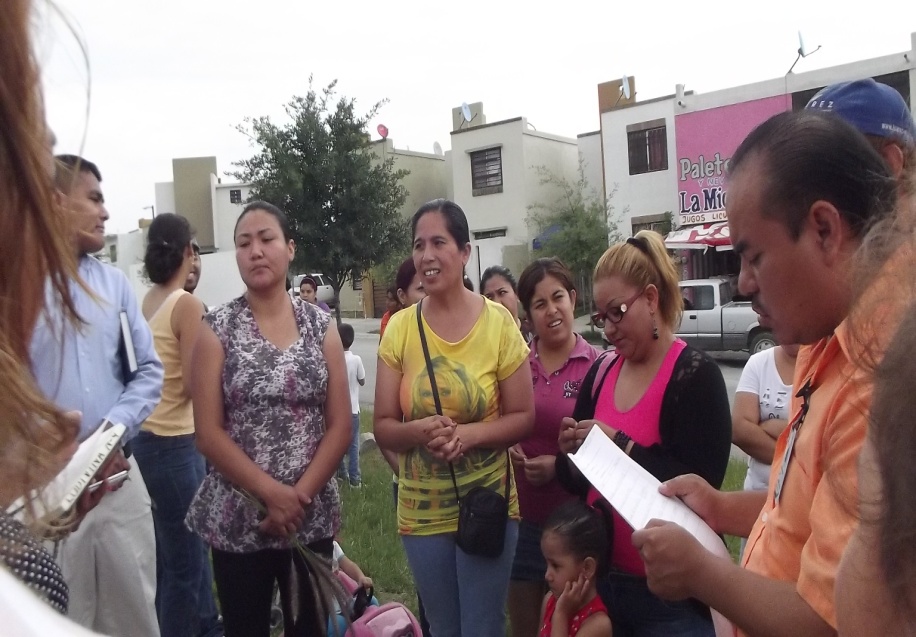 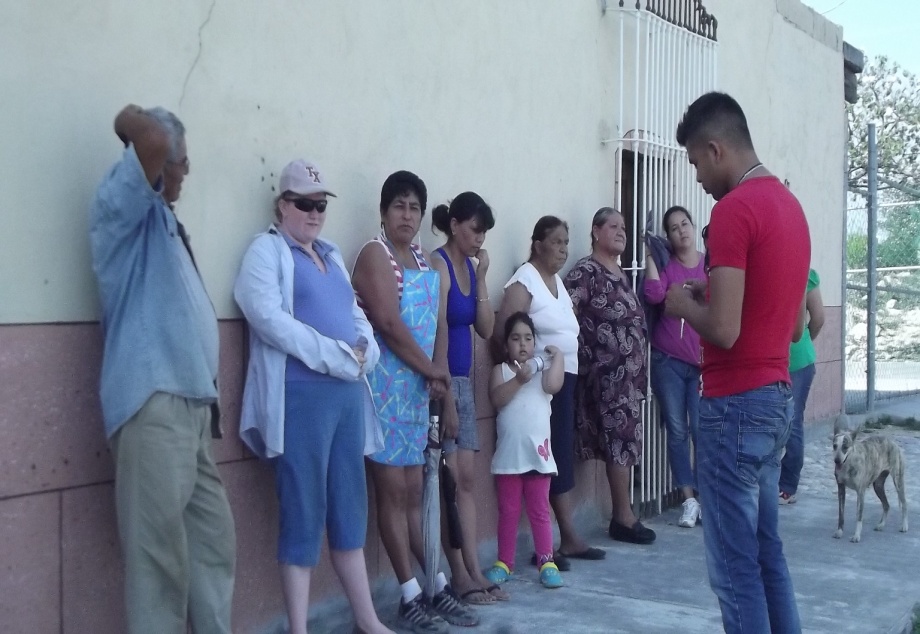 Continuamos visitando las colonias para convocar a los vecinos para la formación de los comités
ACCIONES DE MAYO
SECRETARÍA DE DESARROLLO SOCIAL
DIRECCIÓN DE ACCIÓN COMUNITARIA
Canalización de reportes ciudadanos
Colonias en las que se atendieron las Peticiones:

- Hacienda San Antonio 
- Hacienda Santa Lucia
- La Escondida
- Ejido Juárez
- Colinas Del Sol 4° 
 Colinas Del Sol 1° 2° Y 3°
 Coahuila
 Hacienda San José
 Colinas Del Sol Sec. Diamante
 Lomas De Juárez
 Infonavit Benito Juárez
 Centro De Juárez
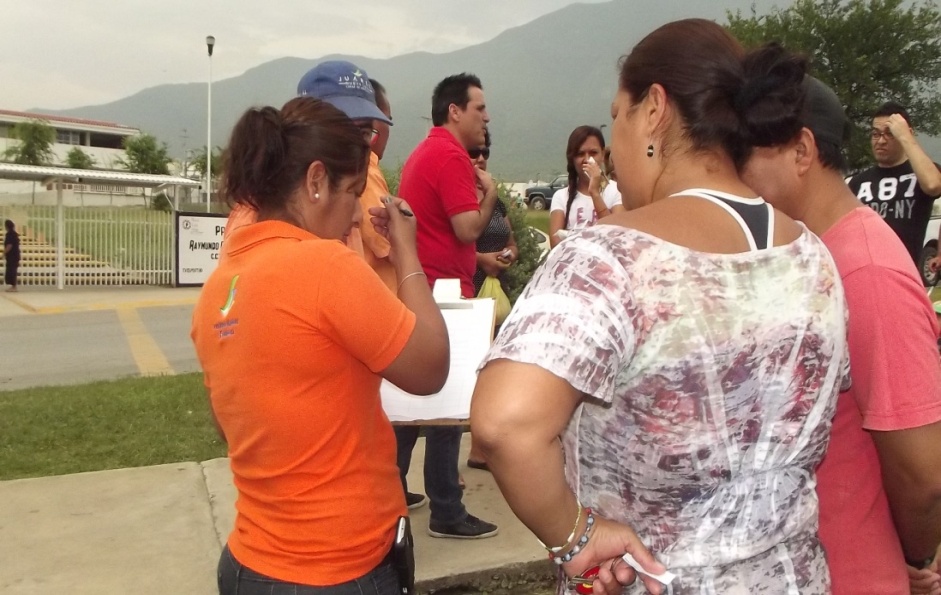 ACCIONES DE MAYO
SECRETARÍA DE DESARROLLO SOCIAL
DIRECCIÓN DE ACCIÓN COMUNITARIA
Se apoyó a la Dirección de Salud con el con el registro de solicitudes para el Programa “Jefas de Familia” de SEDESOL, en las siguientes colonias: 

Hacienda la Escondida 
 Arboledas de San Roque
 Arboledas de los Naranjos 
 Monte Kristal
 Monte Verde
 América Unida 
 Los Reyes
 Los Cometas
 Praderas de San Juan 
Hacienda San Antonio 
 Villas de Anzures
  Entre otras.
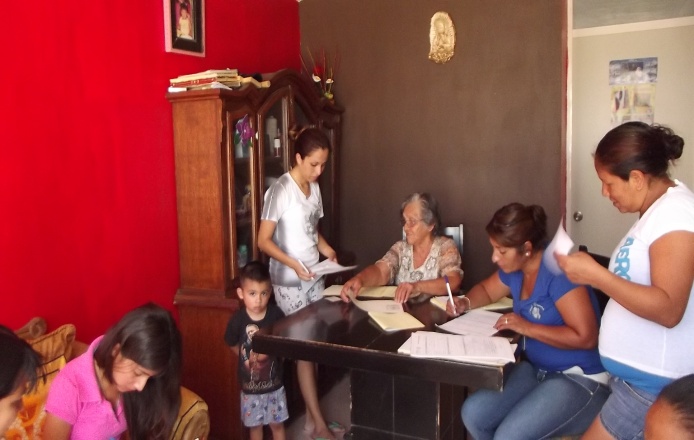 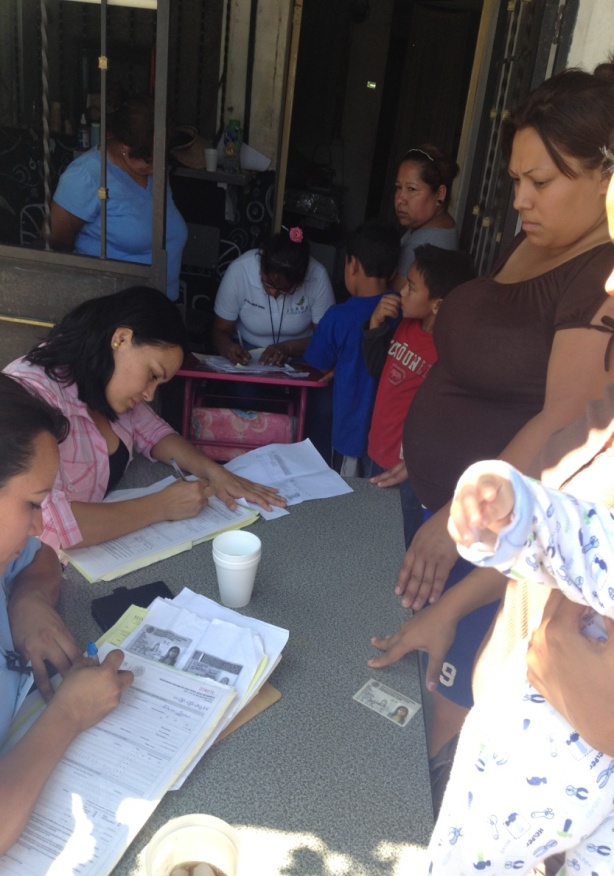 ACCIONES DE MAYO
SECRETARÍA DE DESARROLLO SOCIAL
DIRECCIÓN DE ACCIÓN COMUNITARIA
Se apoyó a la Secretaría de Servicios Públicos, en coordinación con los integrantes del Comité de la colonia Terranova, convocando casa por casa a los vecino, haciéndoles una atenta invitación al programa Descacharrización, y los siguientes programas:  

1.- AVENIDA EL SABINAL
- Desmonte de áreas y plaza principal 
- Luz Mercurial.
 Retiro de escombro y cacharros.

2.- REPARACIÓN DE BACHES

3.- LIMPIA EN PLAZAS
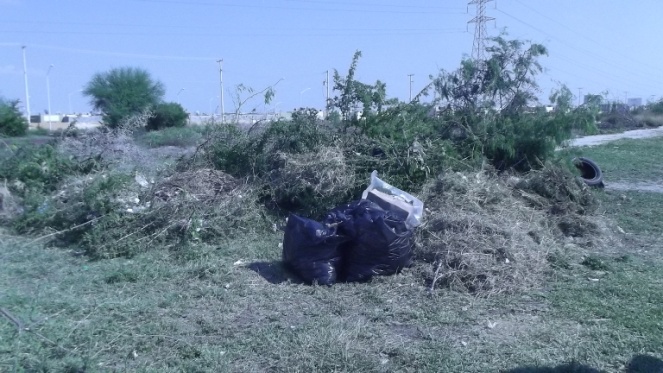 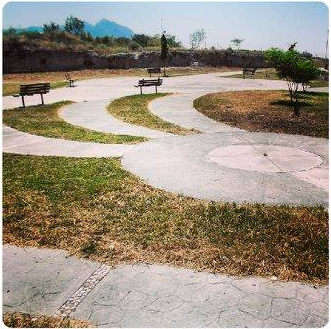 ACCIONES DE MAYO
Compromisos para Junio 2014
DIRECCIÓN DE ACCIÓN COMUNITARIA
Compromiso 1: Restructuración y Formación 
                            de los Comités de Acción   
                            Comunitaria.

Compromiso 2: Canalización y reporte de                      
                            los ciudadanos.

Compromiso 3: Convocatoria para Arranques e                  
                            Inauguraciones de obras.
SECRETARÍA DE DESARROLLO SOCIAL
SECRETARÍA DE DESARROLLO SOCIAL
DIRECCIÓN DE SALUD
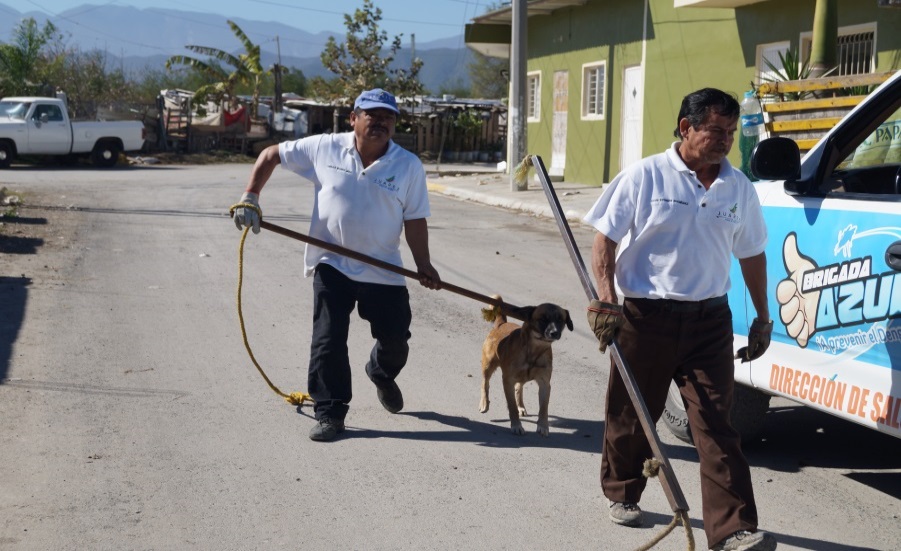 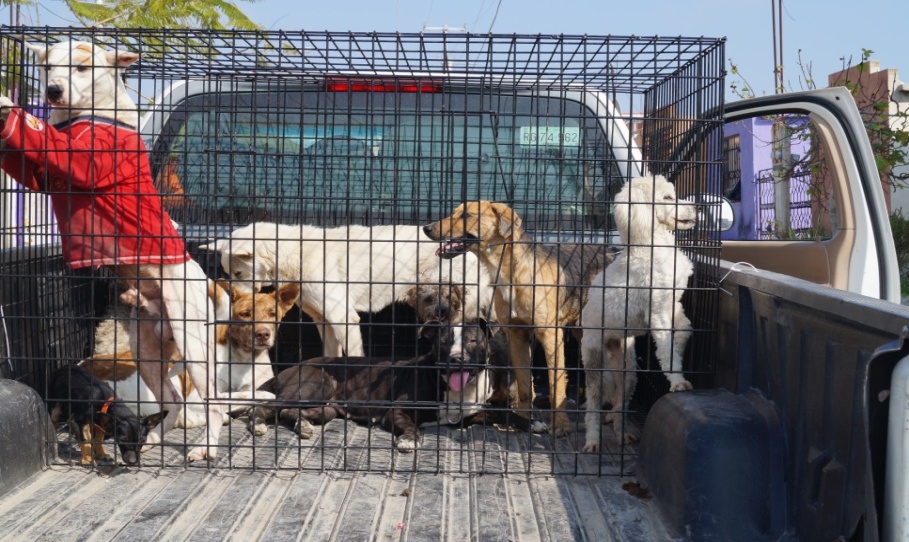 En el programa del control canino establecemos una estrategia de prevención y acción donde la recolección del can es solo de forma inminente o cuando se involucra la seguridad de las personas. Se recolectaron en el Mes de Mayo 497 canes entre Reportes Ciudadanos y recorrido de control canino en colonias.
ACCIONES DE MAYO
SECRETARÍA DE DESARROLLO SOCIAL
DIRECCIÓN DE SALUD
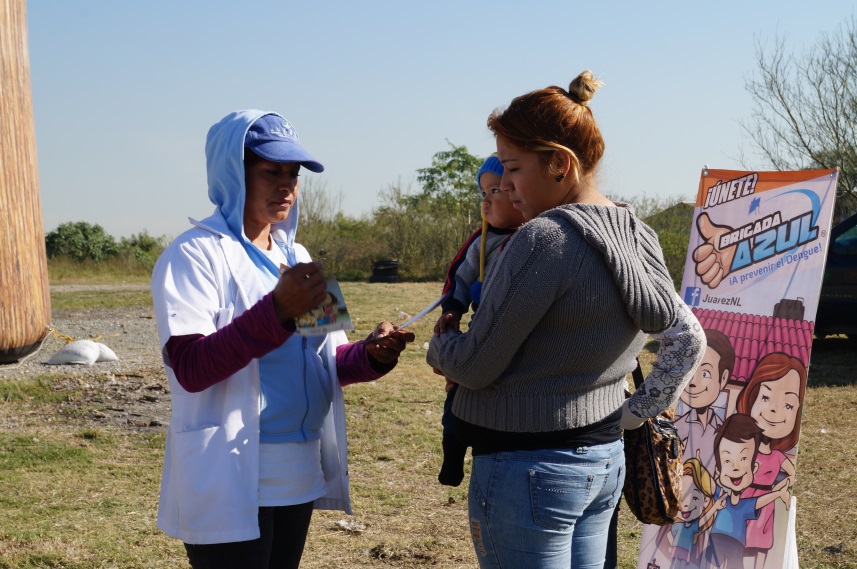 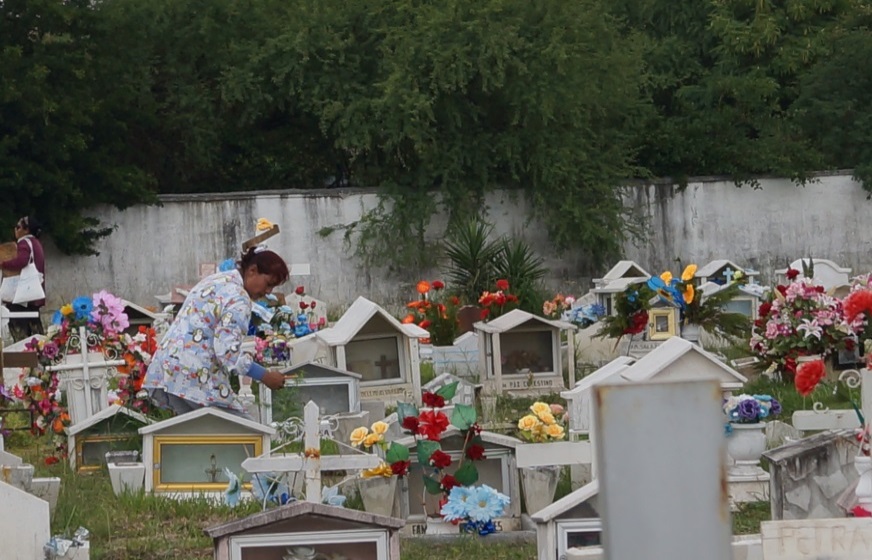 Se realizo Promoción de Salud (Abatización) en  2 colonias y los panteones municipales La piedad, El Rosario 1 y 2, Jardines de la Resureccion, Los Pinos 1 y 2, las cuales se encargan de cubrir todos los ageb´s (área geoestadística básica) en los que está dividido el municipio, cumpliendo así con la eliminación de la larva.
ACCIONES DE MAYO
SECRETARÍA DE DESARROLLO SOCIAL
DIRECCIÓN DE SALUD
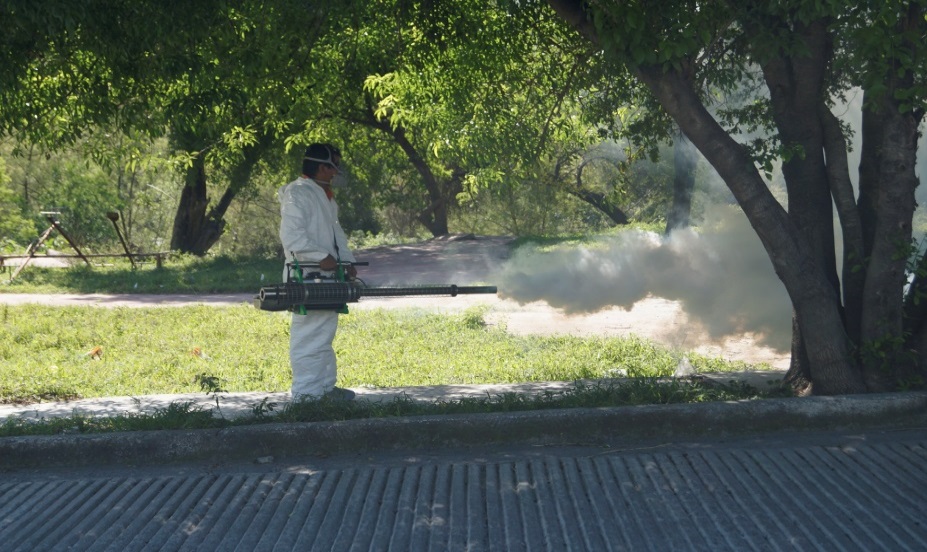 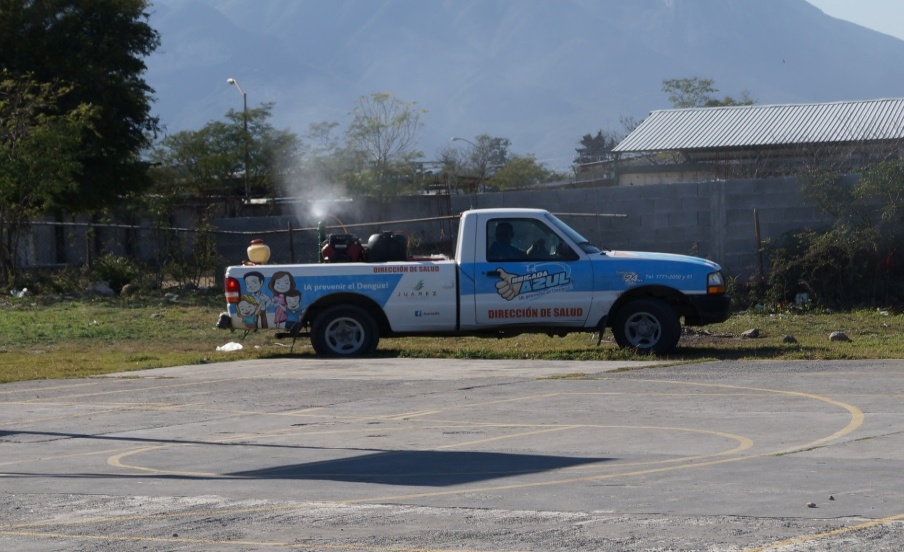 Se Realizo Fumigación a cielo Abierto en 12 colonias, a través de sectores, esto con el fin de mejorar las estadísticas de cobertura y trabajo para mejorar los esfuerzos de prevención.
ACCIONES DE MAYO
SECRETARÍA DE DESARROLLO SOCIAL
DIRECCIÓN DE SALUD
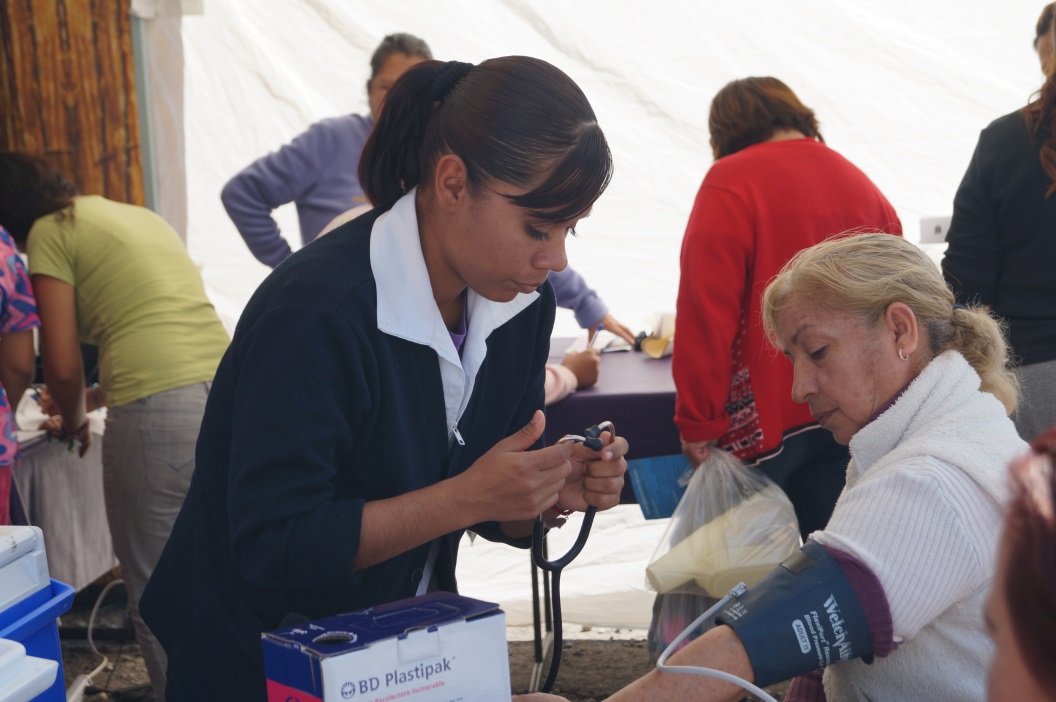 Se continua con las actividades de detección de factores de riesgo, obesidad, presión alta y diabetes, se realiza todos los domingos en el corredor urbano “Juárez de Rol”, por el modulo de vacunación y valoración nutricional.
ACCIONES DE ABRIL
SECRETARÍA DE DESARROLLO SOCIAL
DIRECCIÓN DE SALUD
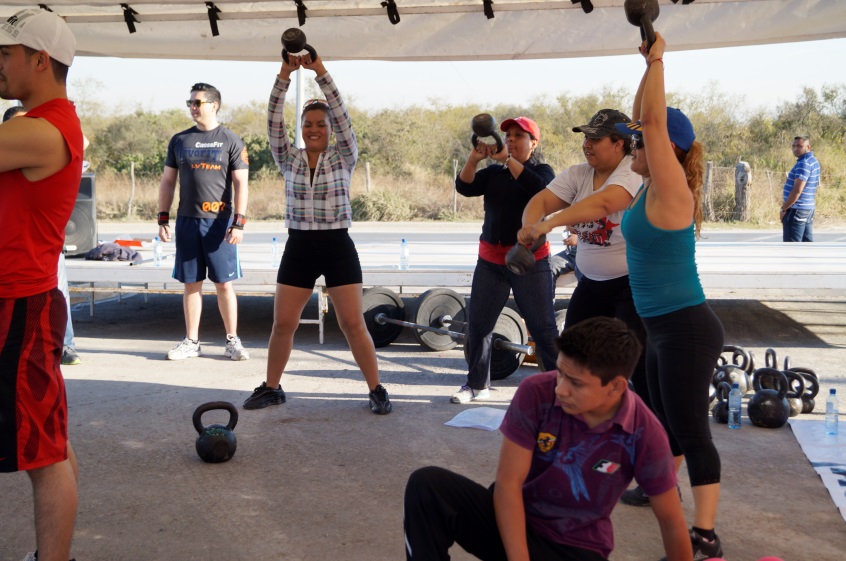 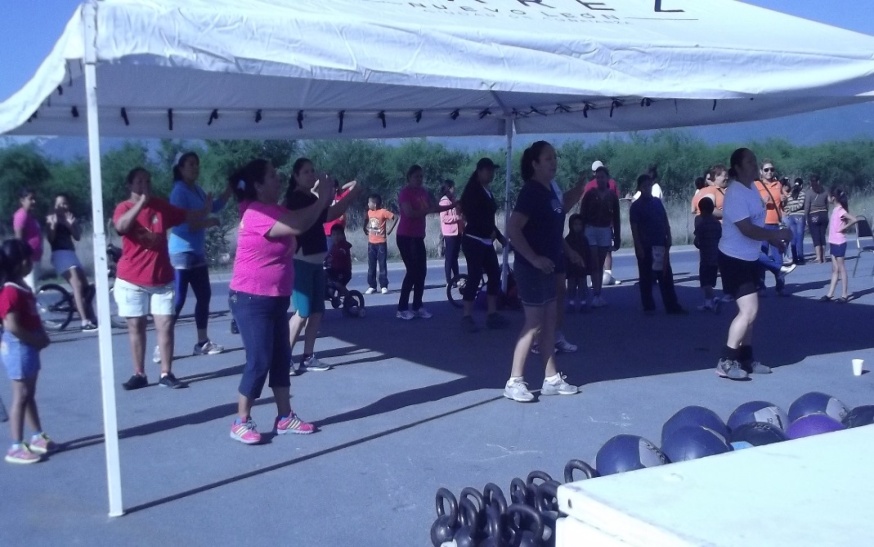 Se Continua cada domingo con la  Activación Física en “Juárez De Rol”

8:00-9:00	Crossfit
      9:00-10:00   Bailoterapia
ACCIONES DE ABRIL
Compromisos para Junio  2014
DIRECCIÓN DE SALUD
Se realizara la conmemoración del día mundial del Donante de Sangre.

Se recorrerán 50 colonias para realizar control canino, se recolectara todo animal de compañía que se encuentre suelto o sin identificación. 

Se hará fumigación Intradomiciliaria.

Se recorrerá La fumigación a cielo abierto en 20 colonias.

Se realizará la reunión del Consejo Municipal de Salud (COMCA).
SECRETARÍA DE DESARROLLO SOCIAL
SECRETARÍA DE DESARROLLO SOCIAL
PARTICIPACIÓN Y ATENCIÓN CIUDADANA
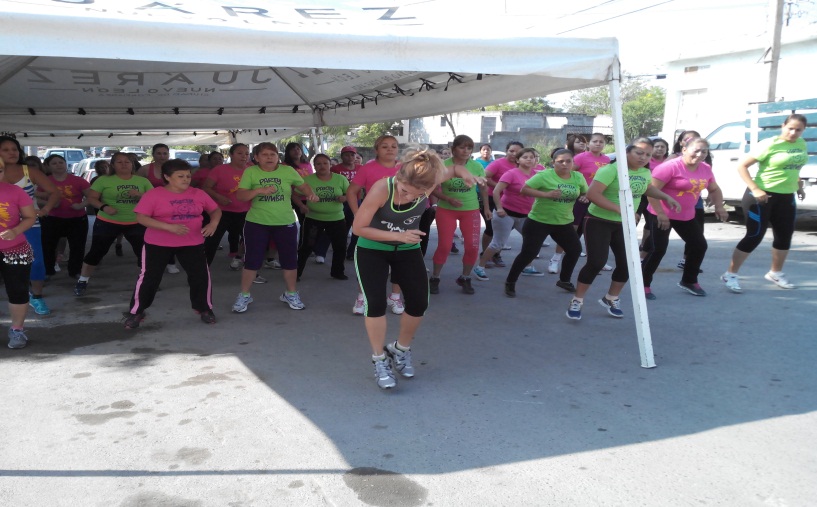 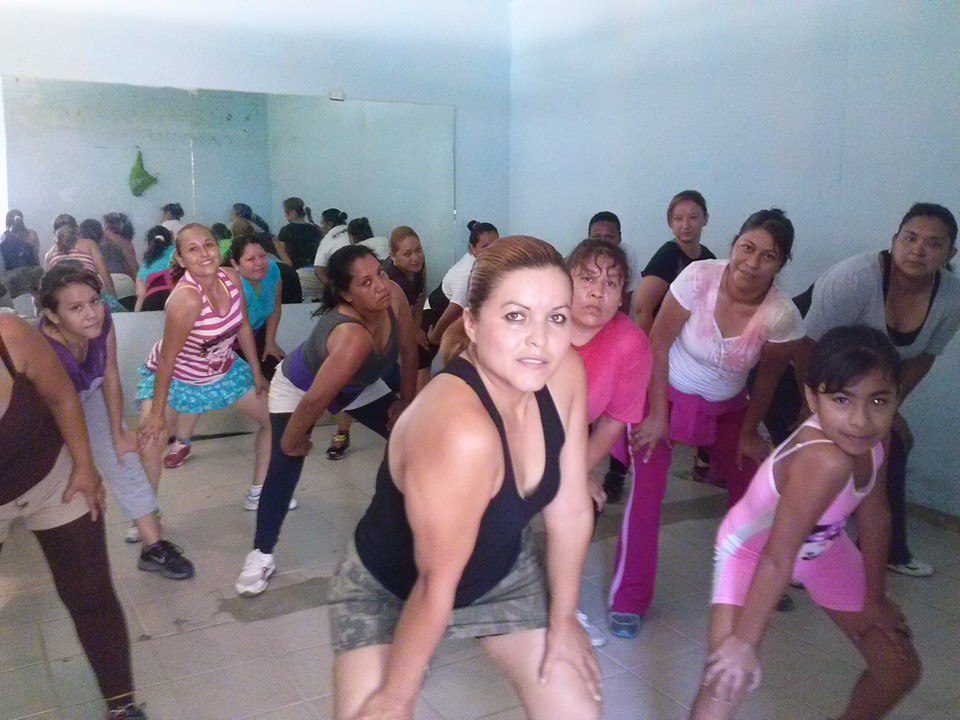 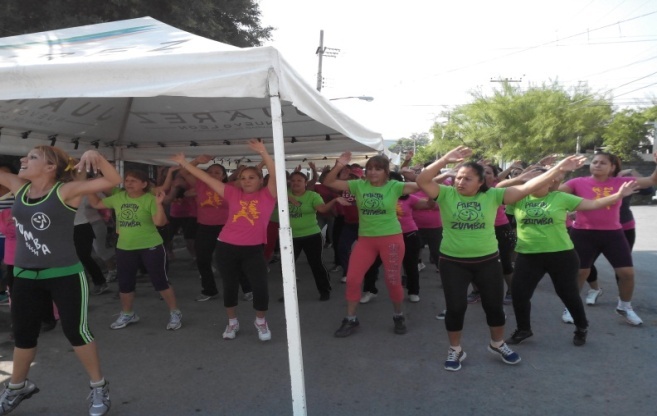 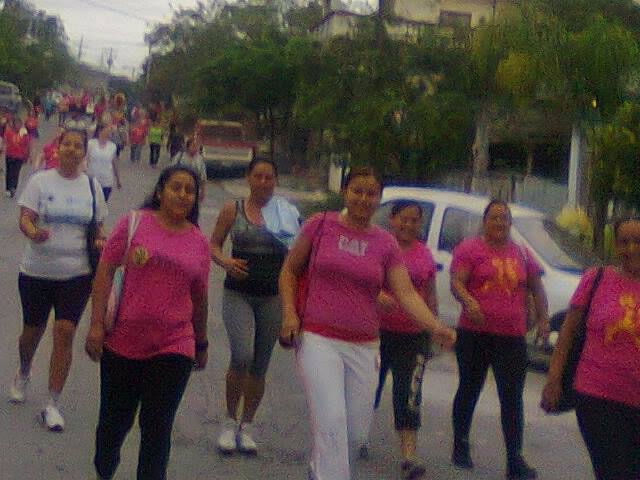 Se imparten Clases De Bailoterapia de Lunes a Viernes  con una asistencia de Mujeres de colonias aledañas a nuestra Delegación Coahuila y Salvador Chávez,  en este Mes se realizo una  Clase Master de Bailoterapia
ACCIONES DE MAYO
SECRETARÍA DE DESARROLLO SOCIAL
PARTICIPACIÓN Y ATENCIÓN CIUDADANA
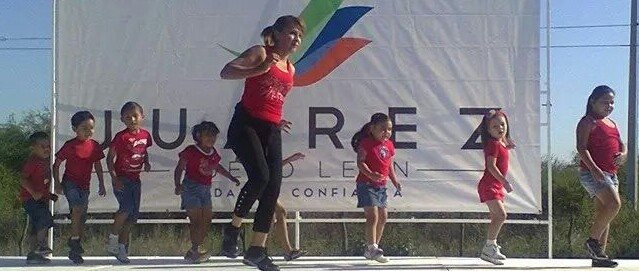 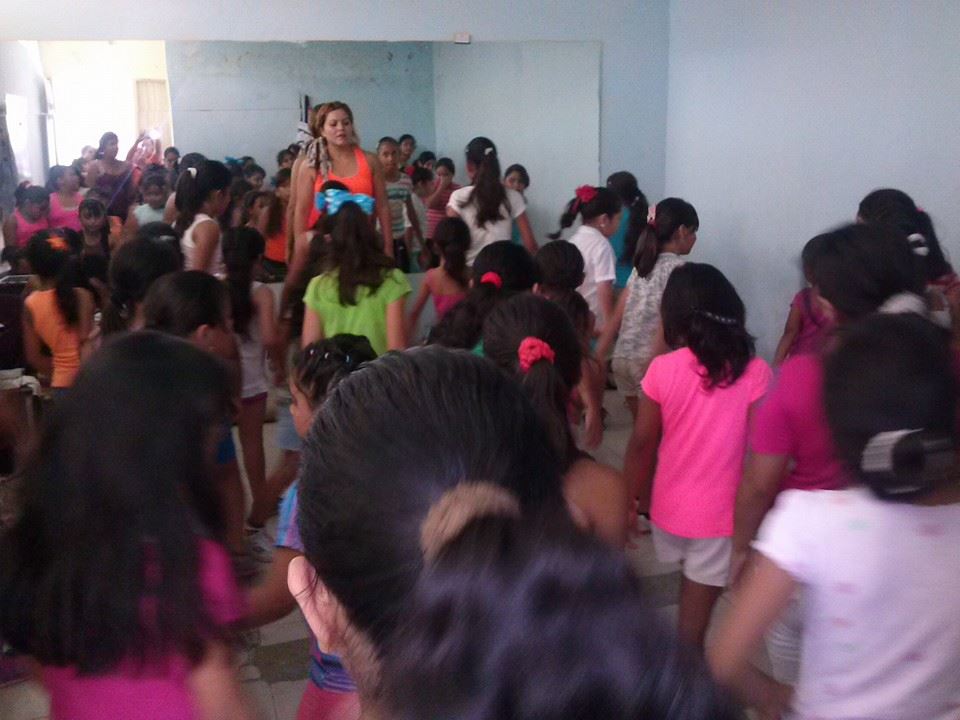 El grupo de Bailoterapia Kids esta formado por niños de 5 A 12 años los cuales asisten los días Lunes, Miércoles y Viernes, en la cual mantienen su mente y su cuerpo sano.
ACCIONES DE MAYO
SECRETARÍA DE DESARROLLO SOCIAL
PARTICIPACIÓN Y ATENCIÓN CIUDADANA
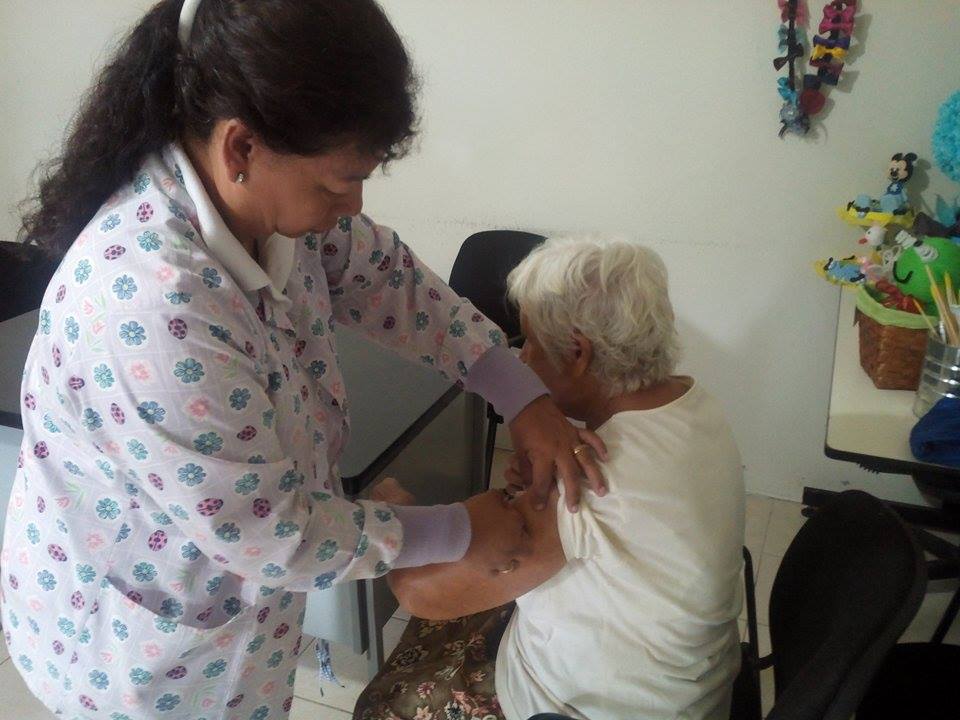 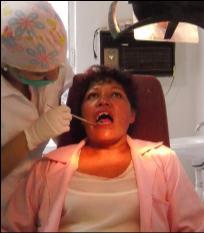 Contamos con un área Dental en la cual se presta servicio de empaste, extracciones, aplicación de Flúor, etc; Los Días Lunes, Miércoles y Viernes.
Se les brinda atención de Enfermería de aplicación de Inyecciones, toma de presión, control de glucosa a la ciudadanía en general de las colonias aledañas a nuestras instalaciones.
ACCIONES DE MAYO
SECRETARÍA DE DESARROLLO SOCIAL
PARTICIPACIÓN Y ATENCIÓN CIUDADANA
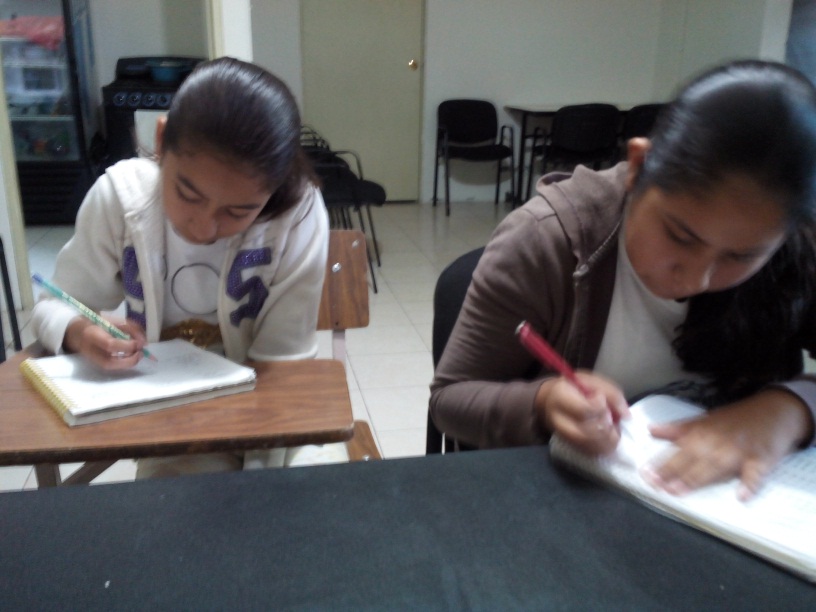 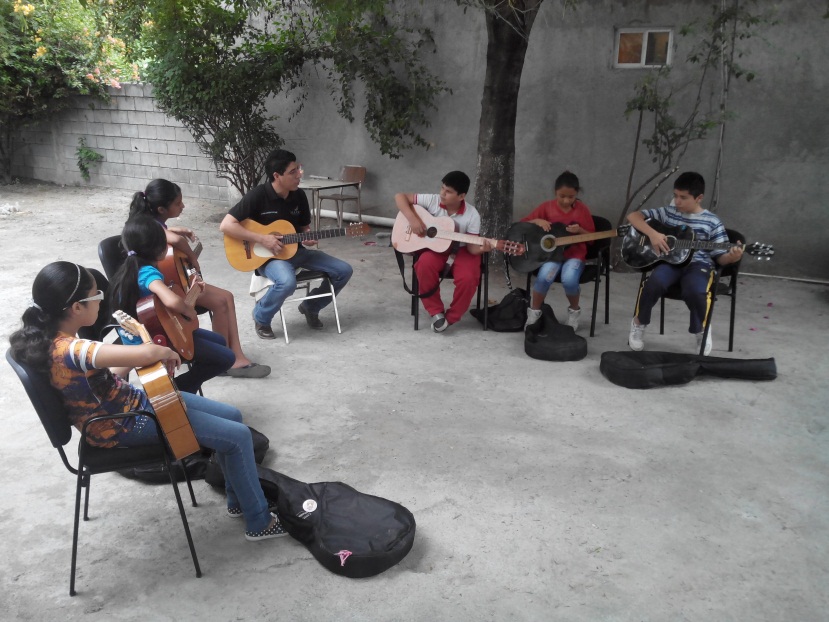 Prestamos el servicio de Apoyo Escolar a niños de 2do Grado a 6to Grado en la materia de  Matemáticas y Español de Lunes a Viernes.
Seguimos Brindando clases de canto y guitarra las cuales están formadas por niños y niñas de las colonias Infonavit Reforma, Coahuila, Colinas del Sol.
ACCIONES DE MAYO
SECRETARÍA DE DESARROLLO SOCIAL
PARTICIPACIÓN Y ATENCIÓN CIUDADANA
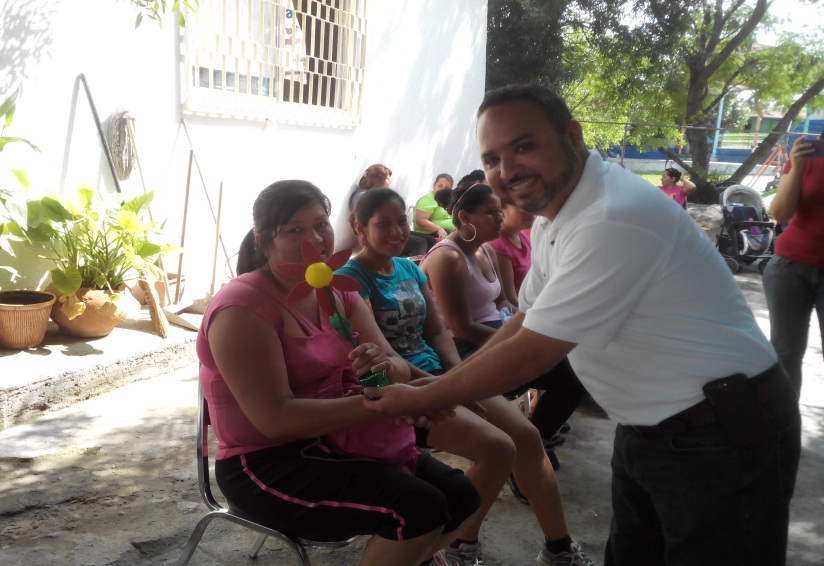 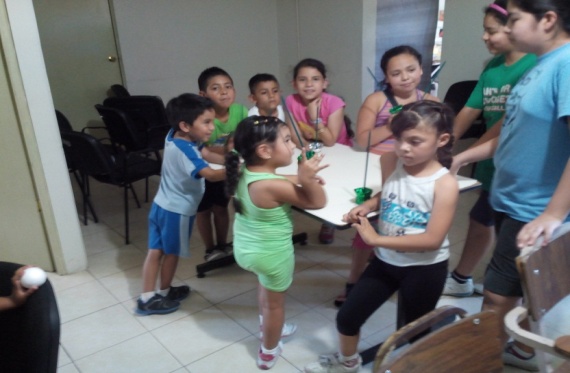 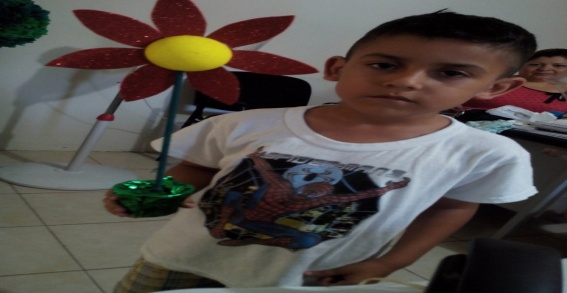 Festejamos al grupo de Madres de Bailoterapia y Manualidades en la Delegación Coahuila, obsequiándoles una manualidad realizada por el grupo de niños.
ACCIONES DE MAYO
SECRETARÍA DE DESARROLLO SOCIAL
PARTICIPACIÓN Y ATENCIÓN CIUDADANA
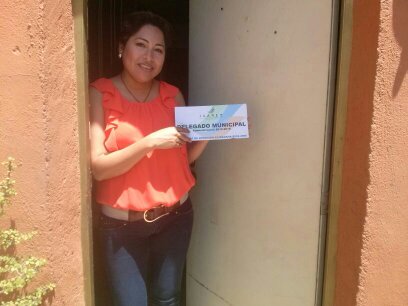 Hasta este mes de Mayo contamos un total 100 Delegados de Participación y Atención Ciudadana Titulares y 100 suplentes en más de 80 colonias.
ACCIONES DE MAYO
Compromisos para Junio 2014
PARTICIPACIÓN Y ATENCIÓN CIUDADANA
Seguir con los Nombramientos y capacitaciones de Delegados.
Bailoterapia 
Bailoterapia Kids
Servicio Dental y Enfermería
Apoyo Escolar 
Manualidades
SECRETARÍA DE DESARROLLO SOCIAL
SECRETARÍA DE DESARROLLO SOCIAL
DIRECCIÓN DE DEPORTES
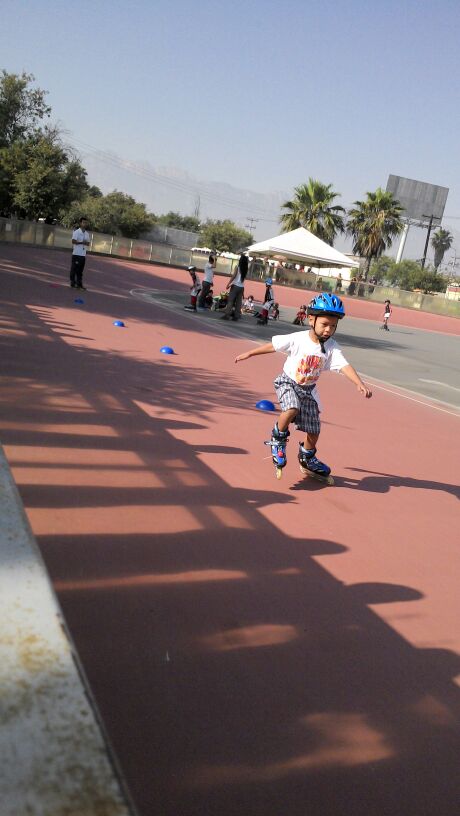 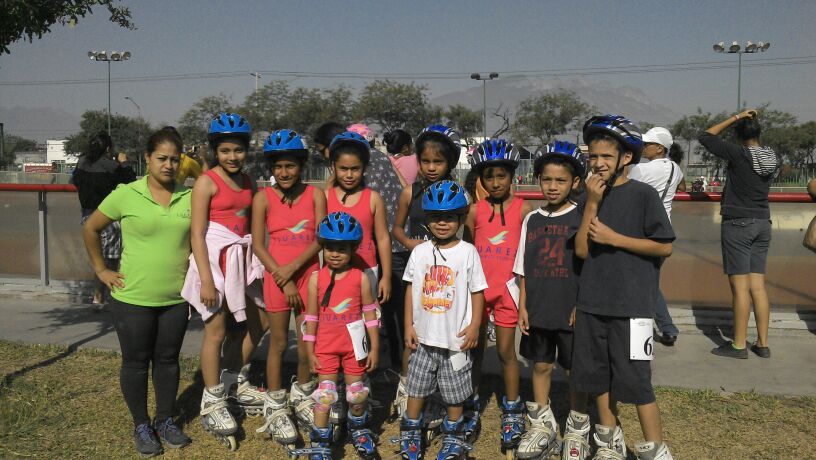 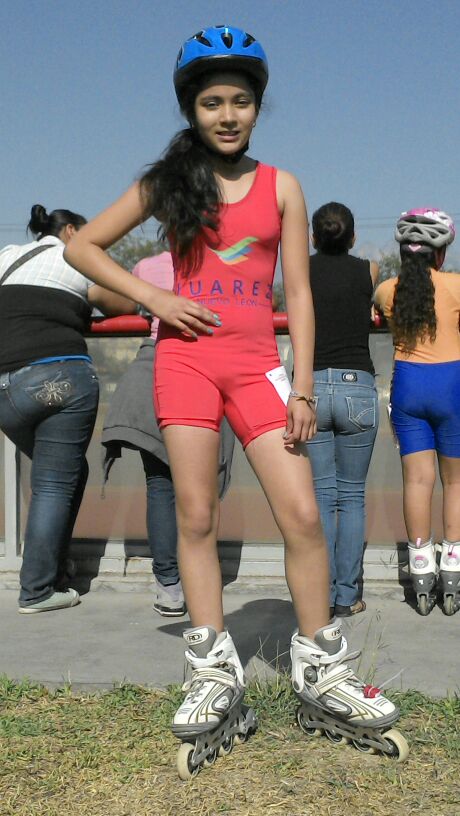 Participamos en el serial de patines sobre ruedas en Care (Centro de Alto Rendimiento) en el área de patinodromo  en el Municipio de San Nicolás , llevando  un total de  13  atletas se les proporciono traslado , alimentación e  hidratación .
ACCIONES DE MAYO
SECRETARÍA DE DESARROLLO SOCIAL
DIRECCIÓN DE DEPORTES
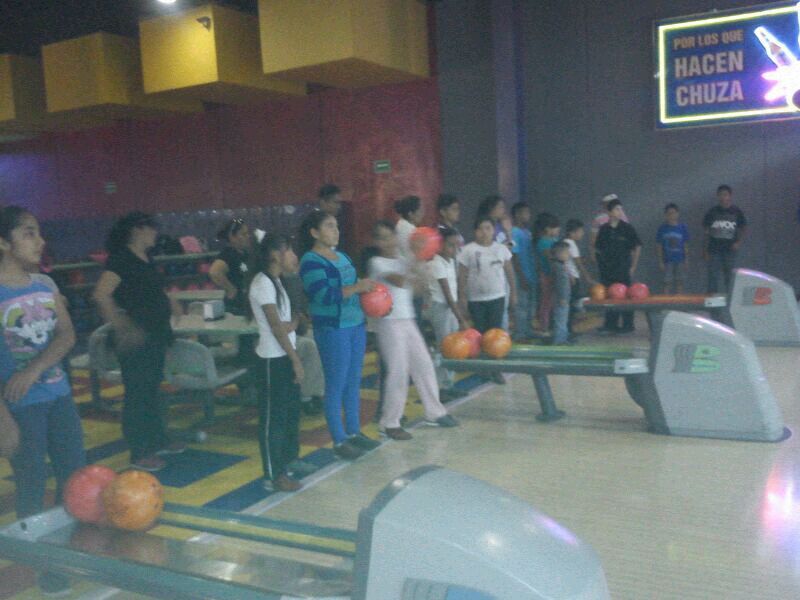 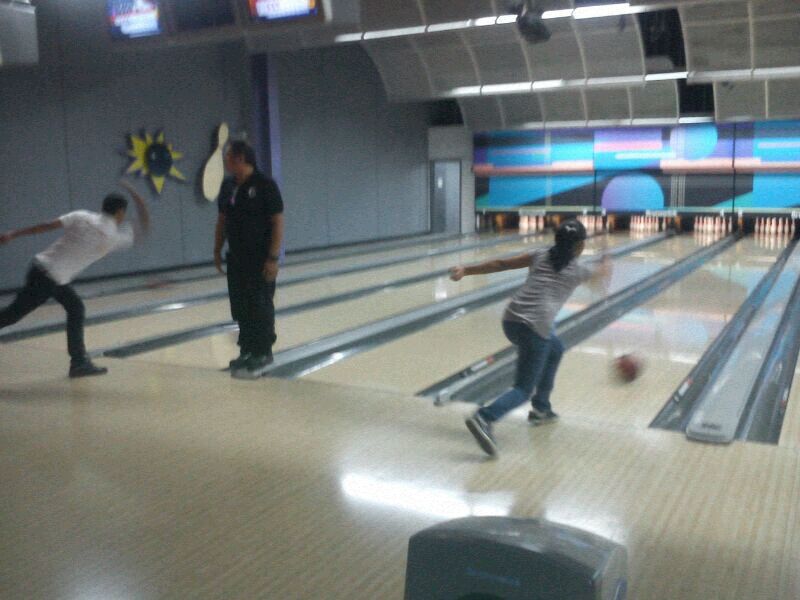 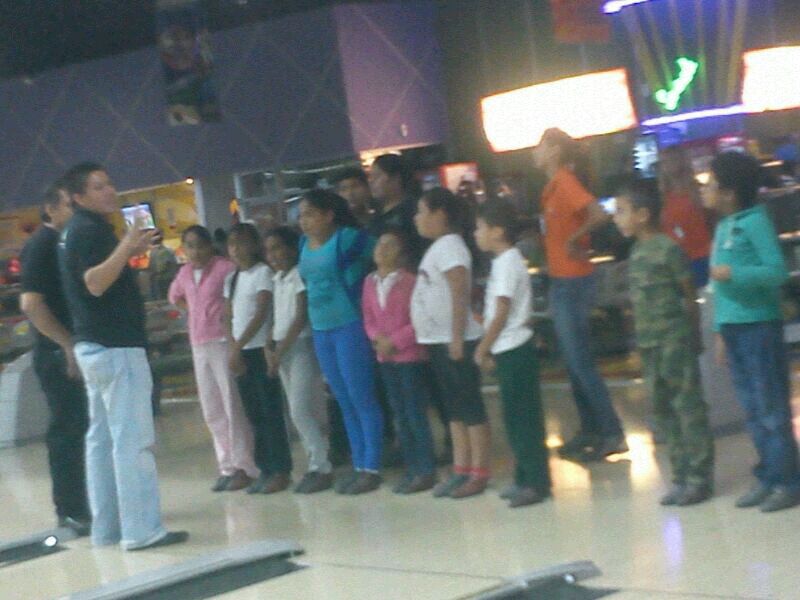 Participamos  en el serial de boliche, en el bol-bol del Municipio de Escobedo , llevando  un total de  12  atletas se les proporciono traslado , alimentación e  hidratación
ACCIONES DE MAYO
SECRETARÍA DE DESARROLLO SOCIAL
DIRECCIÓN DE DEPORTES
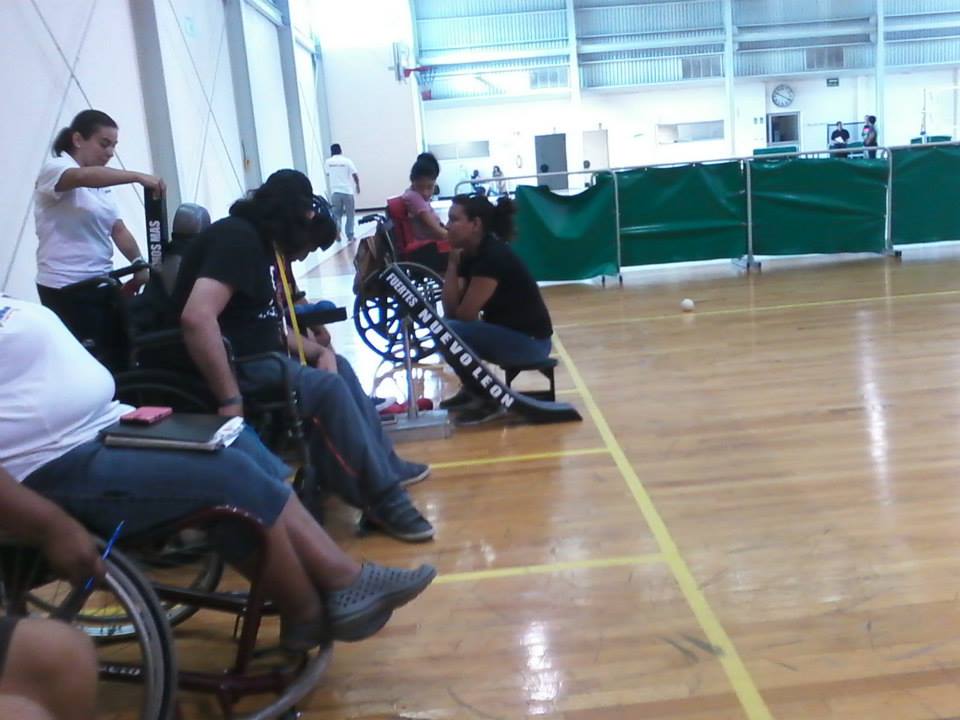 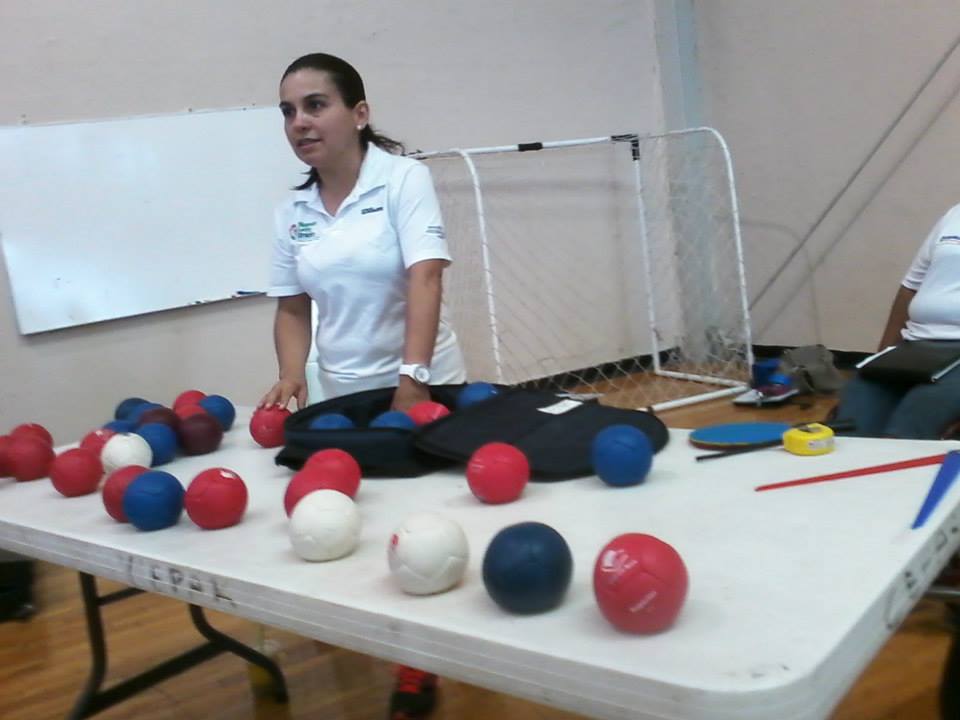 Se llevaron a cabo capacitaciones para entrenadores de las disciplinas que se convocaron para la olimpiada y paralimpiada  2014.
ACCIONES DE MAYO
Compromisos para Junio 2014
DIRECCIÓN DE DEPORTES
Se continuará participando en seriales en las siguientes disciplinas paralímpicas ( niños con discapacidad)

Ciclismo
Powerlifting: (es un deporte de fuerza que consiste en tres eventos: la sentadilla  la prensa de banca y el peso muerto, con pesas)
Atletismo
Natación
Boccia: (es un deporte paralímpico, cuya práctica se realiza en sillas de ruedas)
SECRETARÍA DE DESARROLLO SOCIAL